FLOG/FIM Subcommittee Meeting, 7 June 2024
Agenda Items:

Geo-Intelligence Division FIM Development Updates (Derek Giardino and Jim Coll NWC)
Federal and state agency updates
RAS2FIM-2D (Andy Carter, UT Austin)
FLOG Meeting
 Geo-Intelligence Division FIM Development Updates
June 7 2024
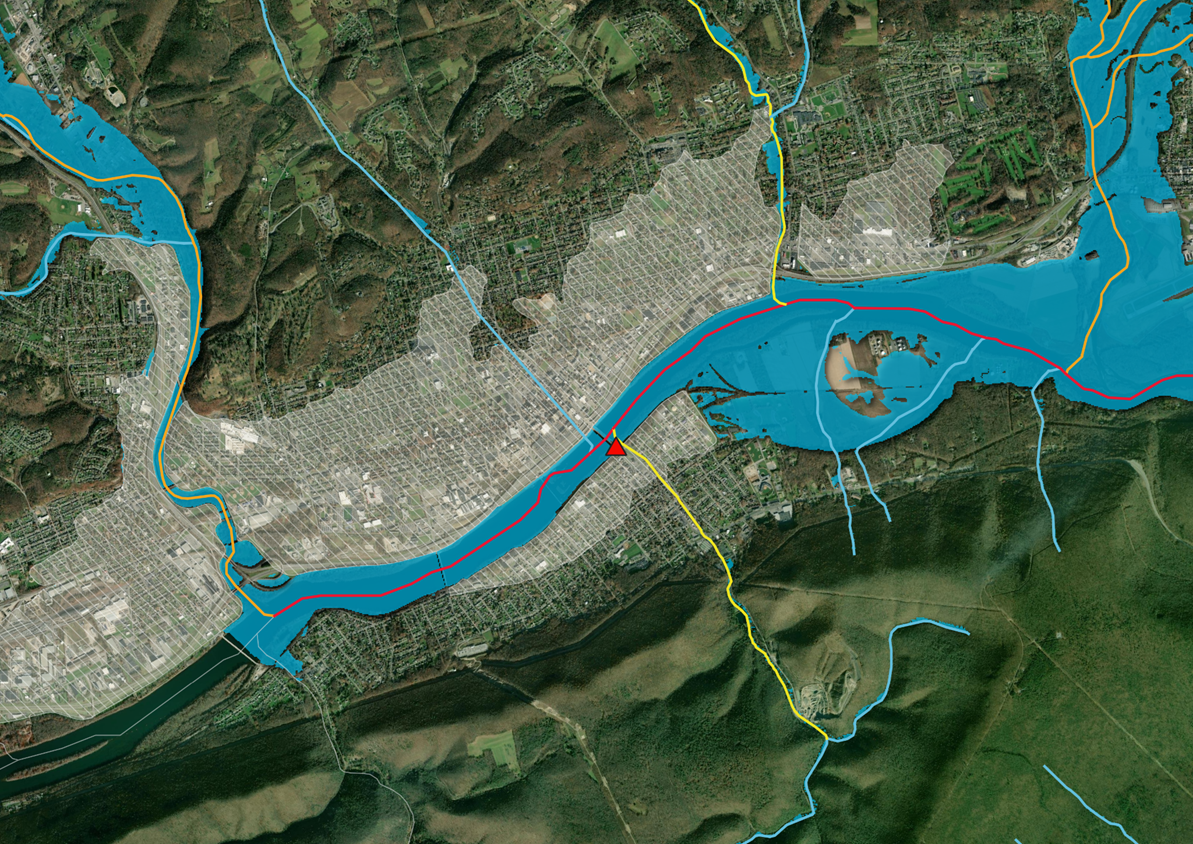 Levee-protected Areas
FIM v4.5
Tributary
Backpooling
Gages
Levee-protected area
Flow Direction
Bridges
Burned-in Streamlines
West Branch Susquehanna River at Williamsport (WILP1)
3
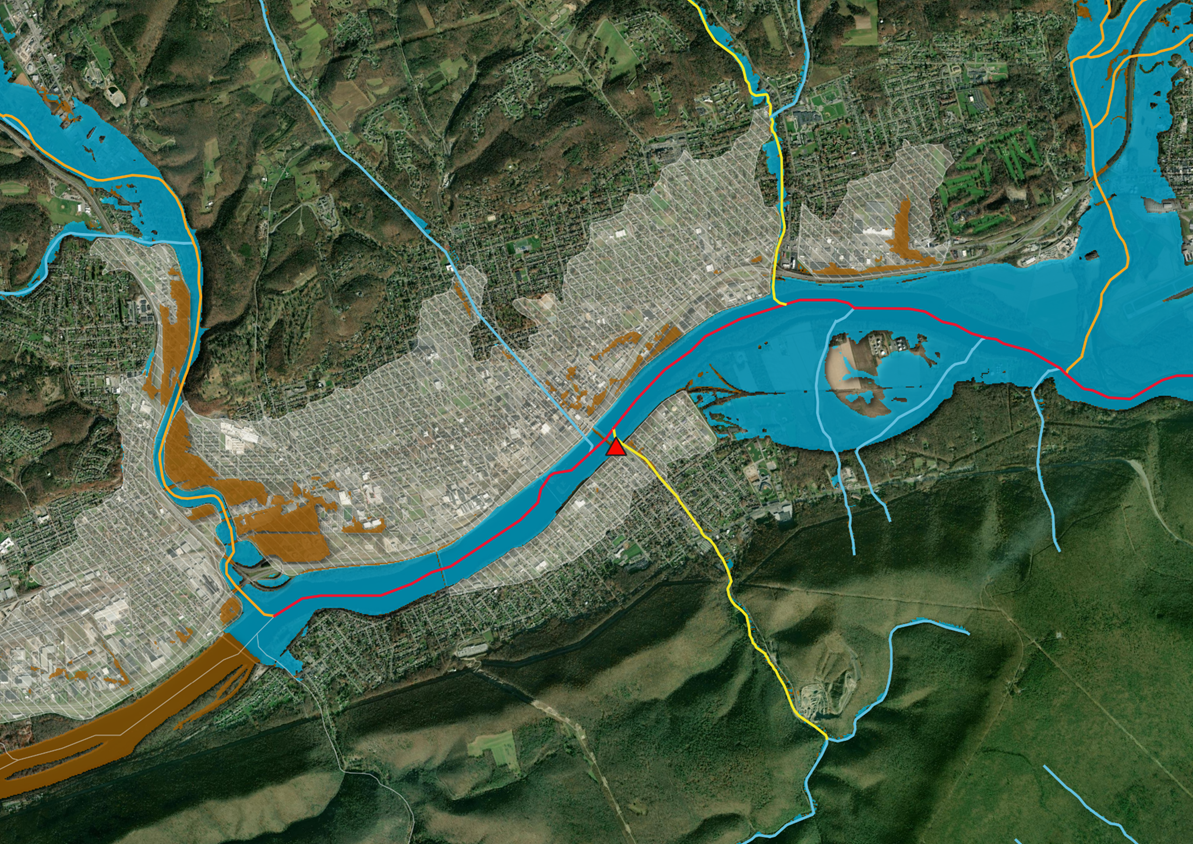 Levee-protected Areas
v4.4 inundation
FIM v4.5
Tributary
Backpooling
Gages
Levee-protected area
Bridges
Better levee-to-river assignment process means less inundation behind levees
Burned-in Streamlines
4
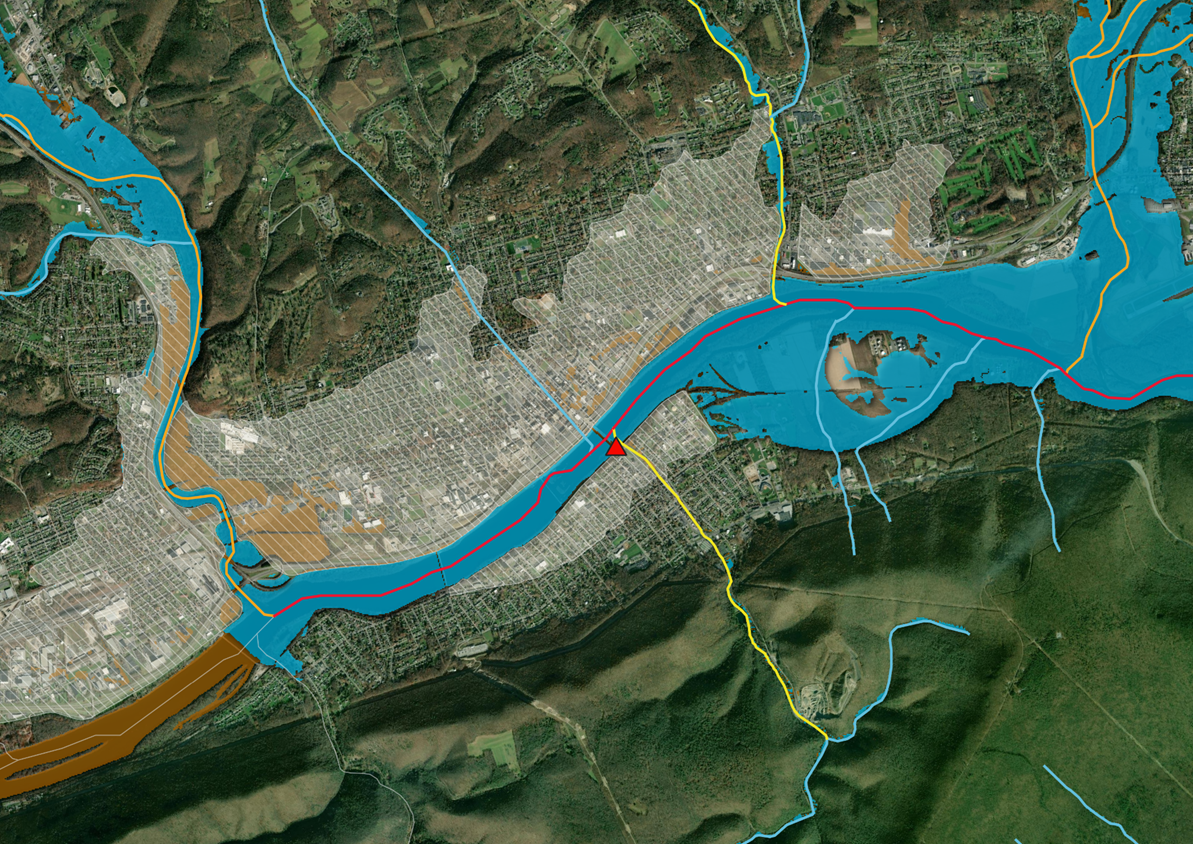 Levee-protected Areas
v4.4 inundation
FIM v4.5
Tributary
Backpooling
Tributaries above High Water can longer produce FIM in mainstems that are not above High Water
Gages
Bridges
Flow Direction
Burned-in Streamlines
5
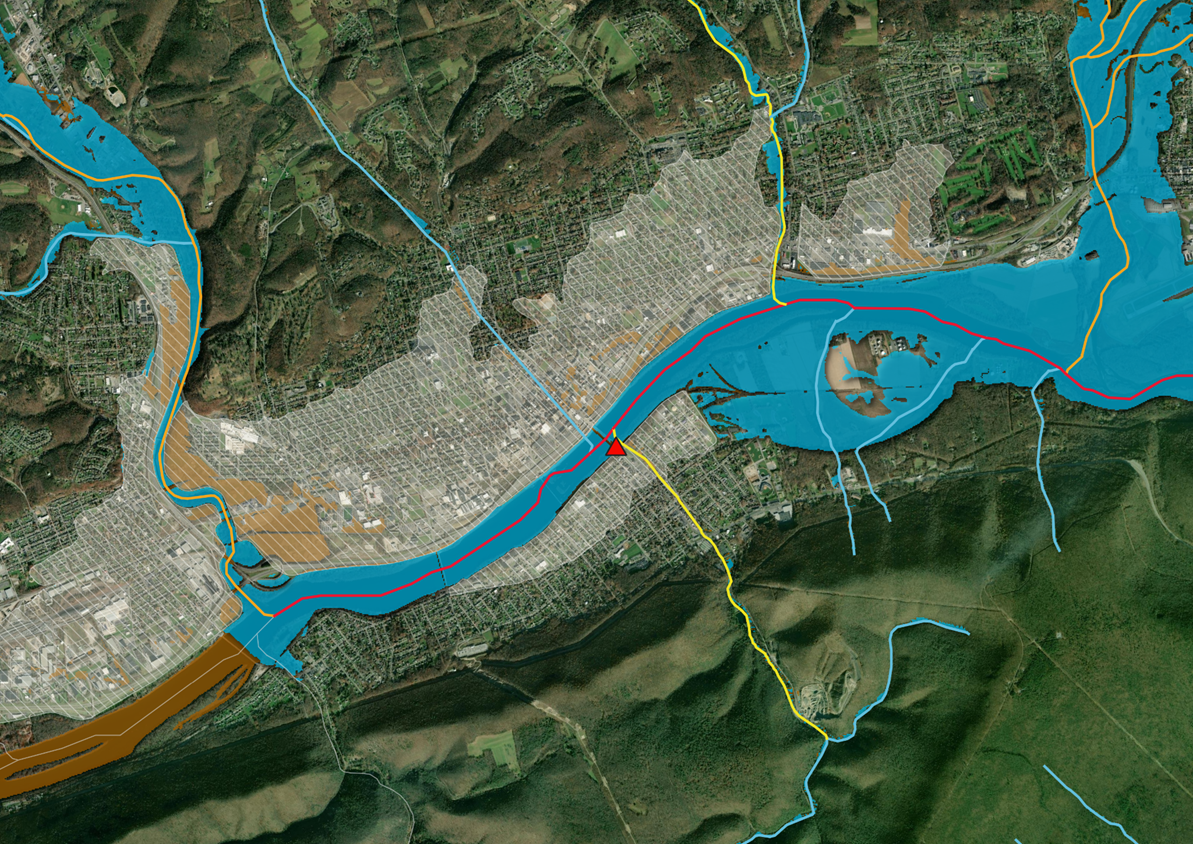 SRC calibration now extends 5 miles* up-/down-stream from USGS gages instead of only in the gaged catchment
Levee-protected Areas
FIM v4.5
Tributary
Backpooling
Gages
Levee-protected area
Bridges
Burned-in Streamlines
* Calibration will stop before 5 mi if there is a stream order change
6
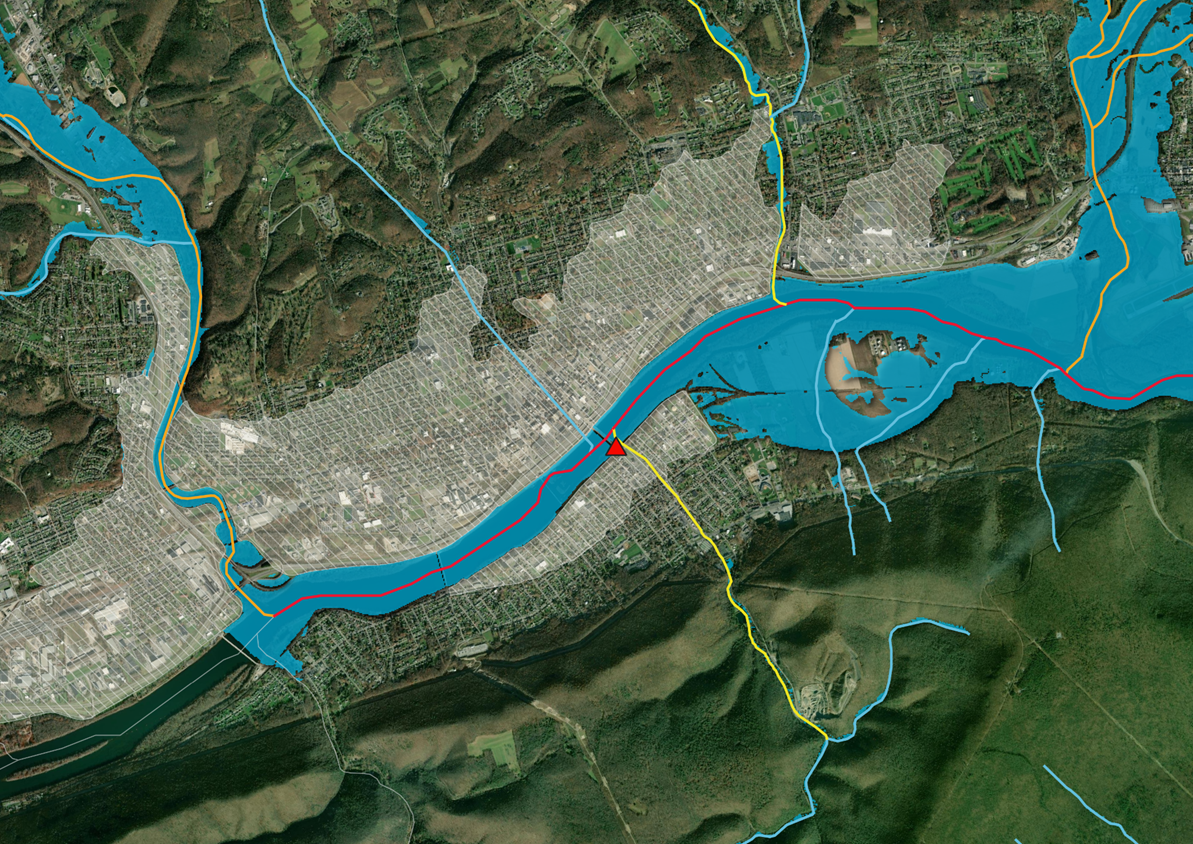 Levee-protected Areas
FIM v4.5
Crowd-sourced bridge lines from OpenStreetMap are being used to better represent bridges
Tributary
Backpooling
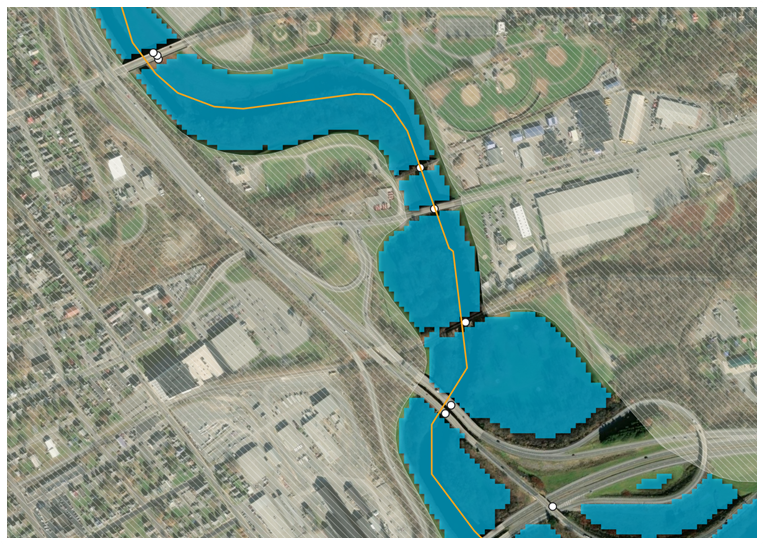 Gages
Levee-protected area
Bridges
Burned-in Streamlines
7
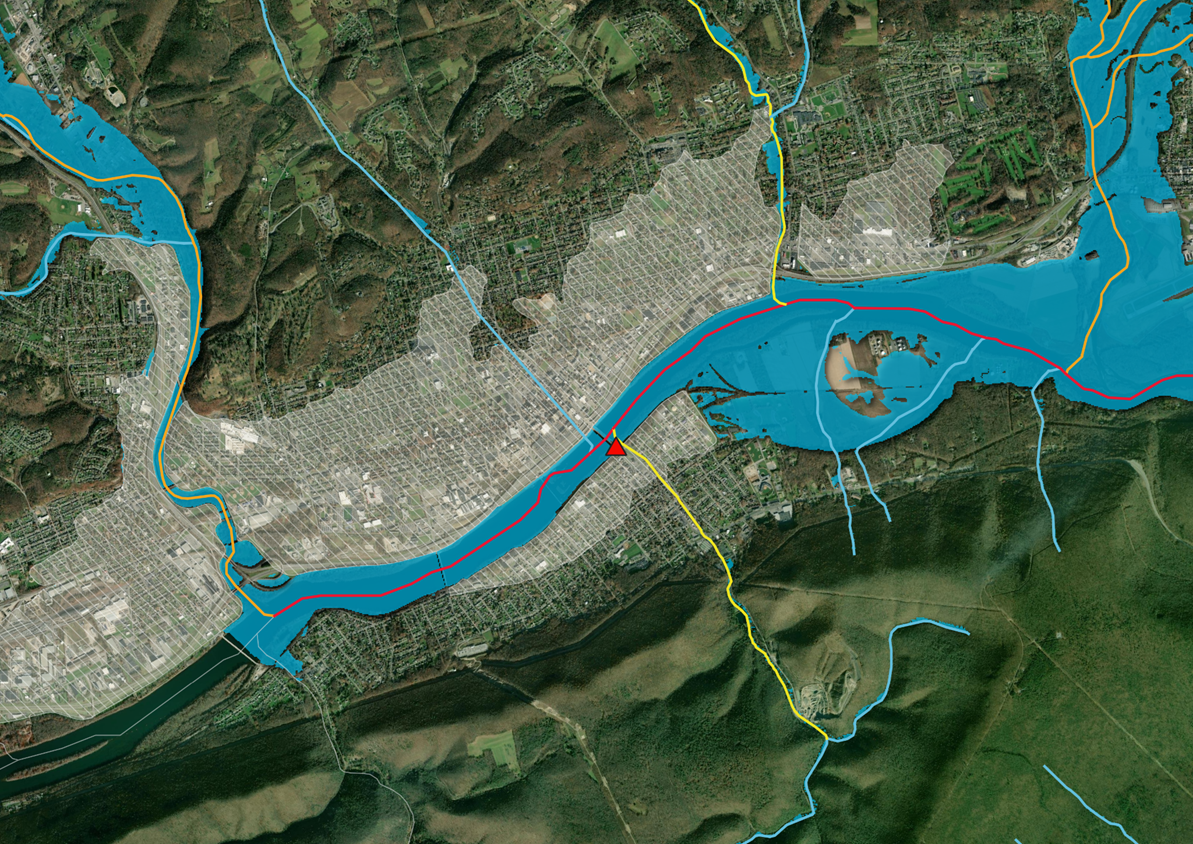 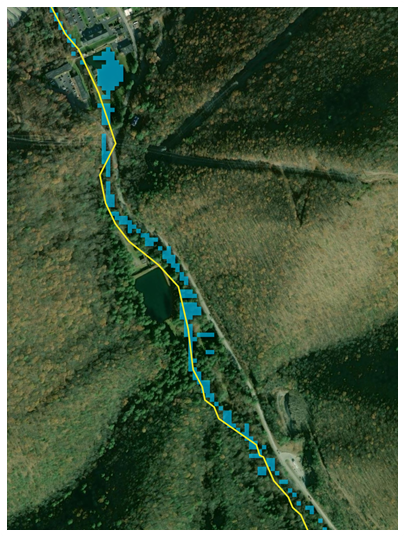 Levee-protected Areas
FIM v4.5
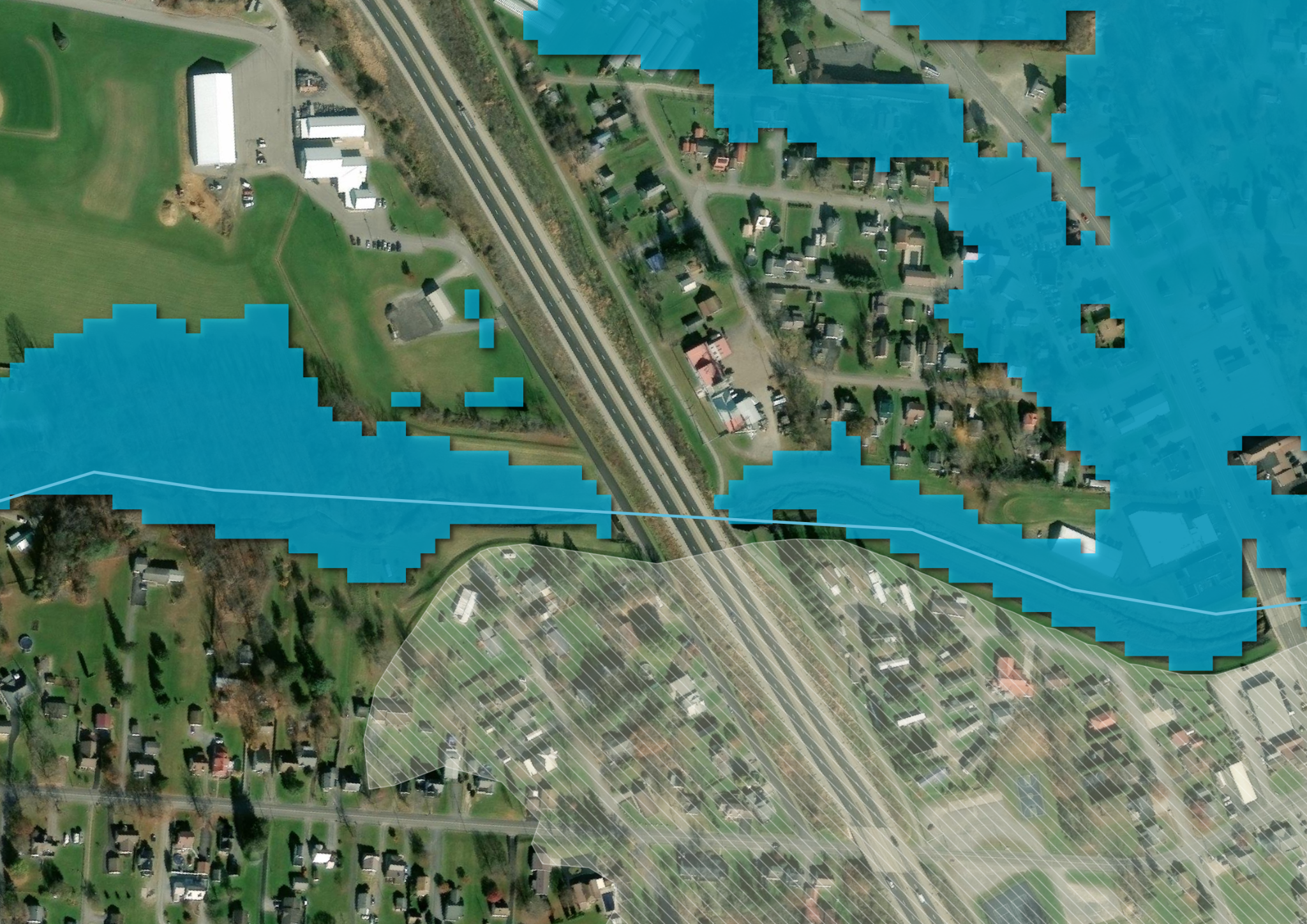 Tributary
Backpooling
Gages
Levee-protected area
Healing hydro-conditioning artifacts removes the burned-in effect for inaccurate channel placement and culverts
Bridges
Burned-in Streamlines
8
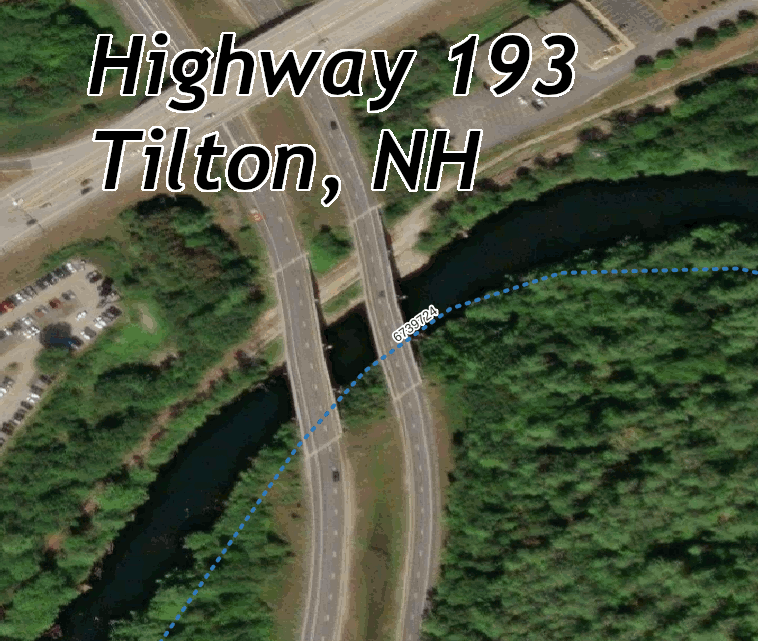 Bulk Classified LIDAR Healing
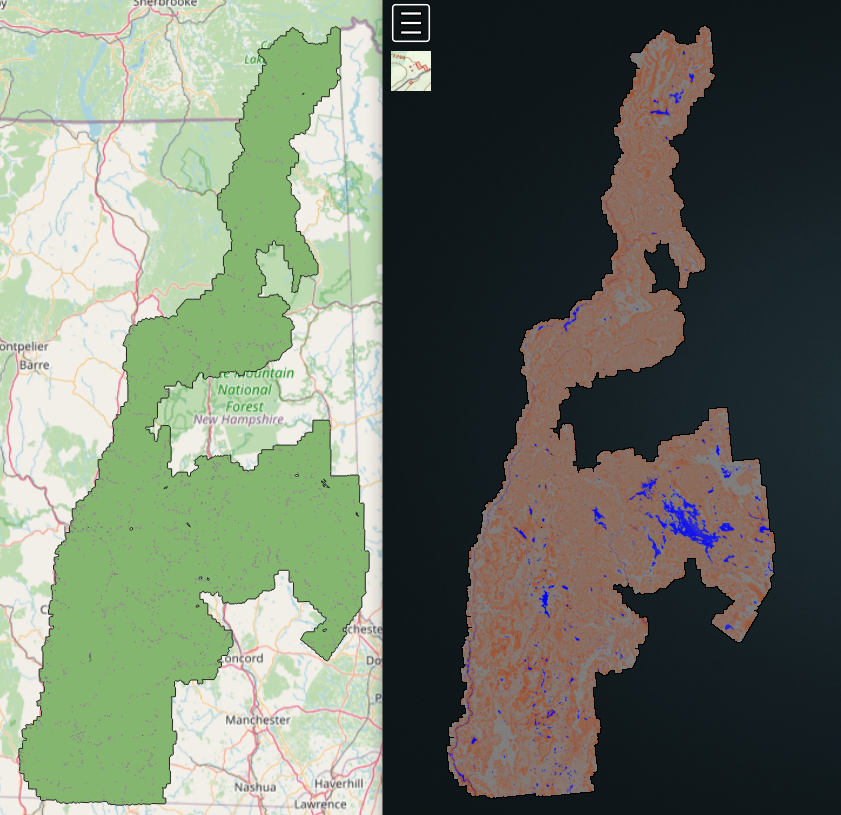 NBI informed and PDAL classified
3
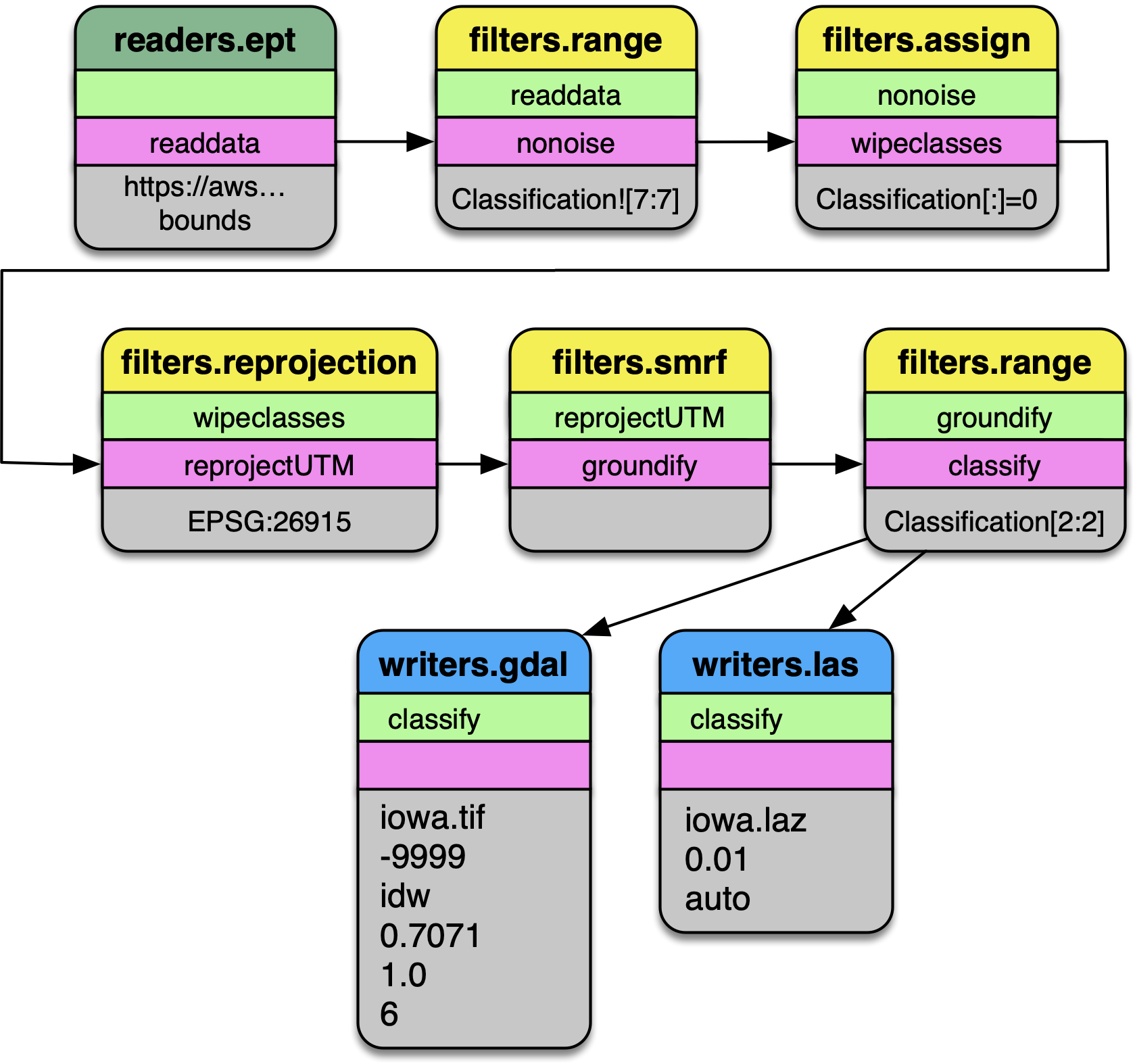 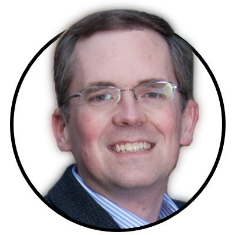 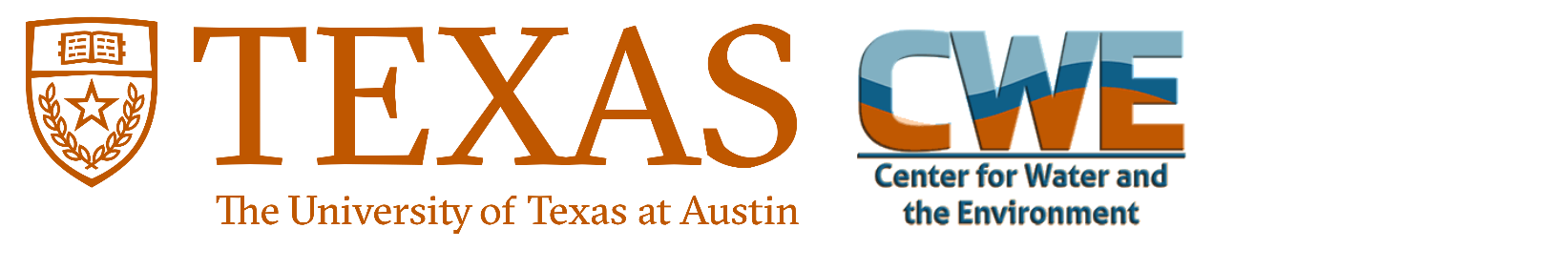 Andy Carter, PE
Senior Engineering Scientist, The University of Texas at Austin
Flood Organizing GroupFlood Inundation Mapping Subcommittee (FLOG/FIM)
RAS2FIM-2D
Flood Mapping Suite
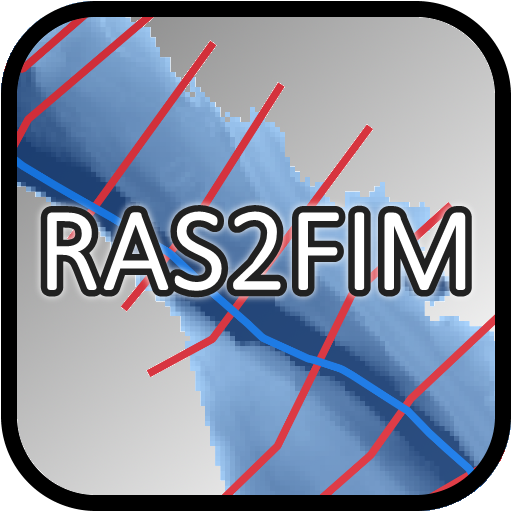 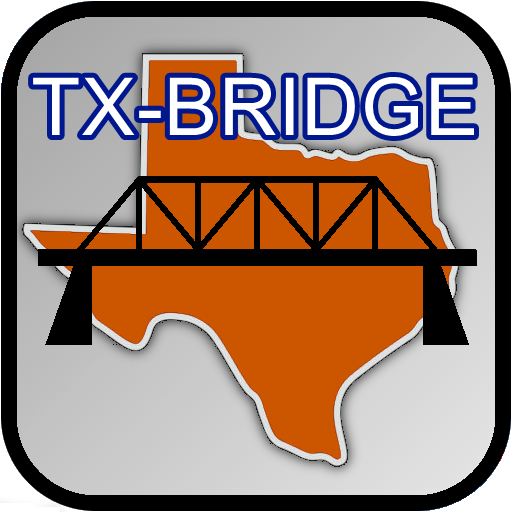 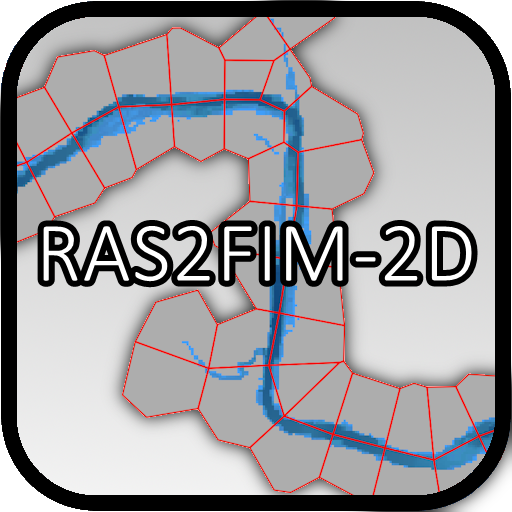 2019-2021
2022-2023
2023-2024+
What is RAS2FIM-2D
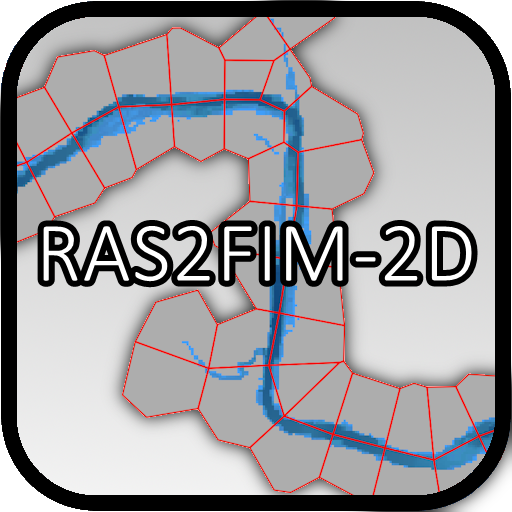 GOAL:  Utilize HEC-RAS 2-dimensional computational grid meshes to develop flood inundation products and corresponding synthetic rating curves for use in the National Water Prediction Service (NWPS)

Pair these data with the National Water Model for real-time flood warning and prediction.
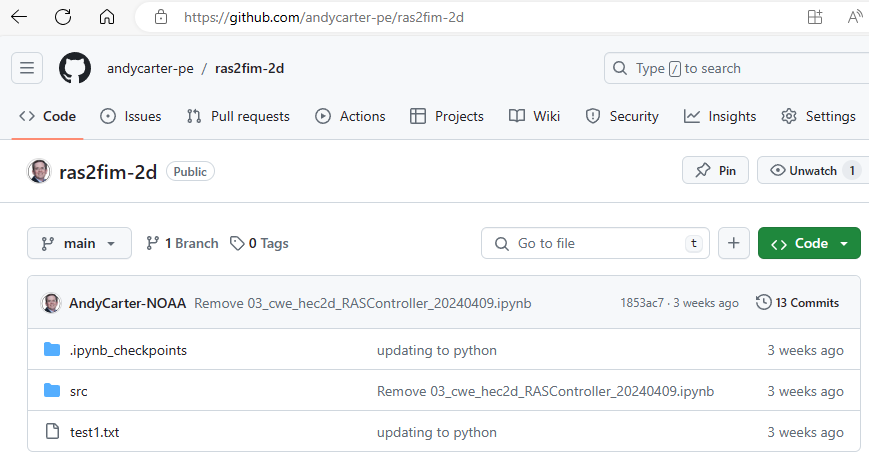 RAS2FIM-2D – $$ Millions $$ in Modeling
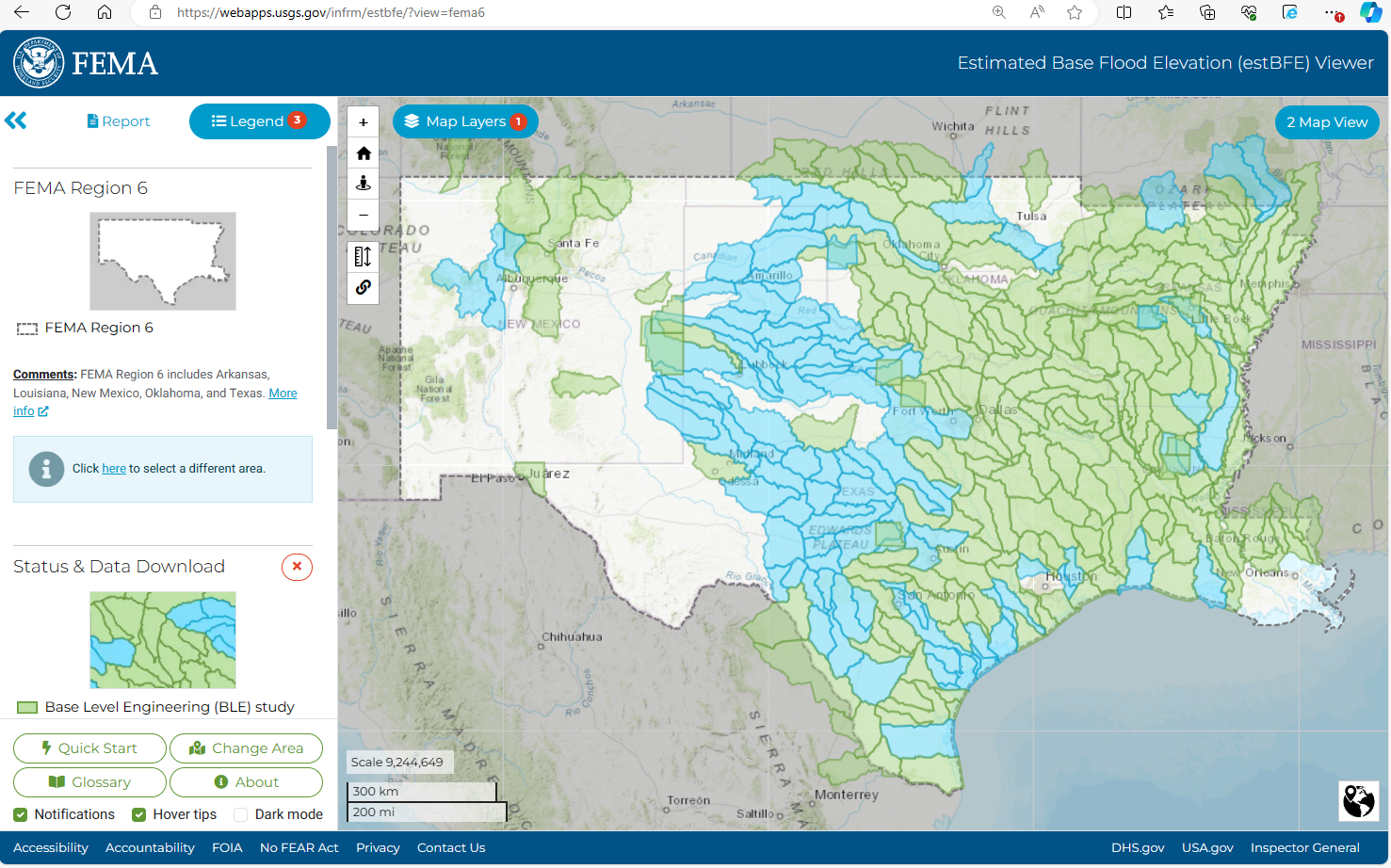 Needed Inputs
Global Inputs:
(1) NOAA’s NextGEN Hydrofrabic (geopackage)

(2) Method for determining peak discharge as function of drainage area (csv?)
Model Specific Inputs:
(3) HEC-RAS plan HDF with a 2D computational area

(4) HEC-RAS files used to “spawn” a run
	- geometry file
	- unsteady flow file
	- unsteady plan file

(5) Terrain used to create HEC-RAS computational grid mesh
NextGEN Hydrofabric – Global Input (1)
Nexus Points
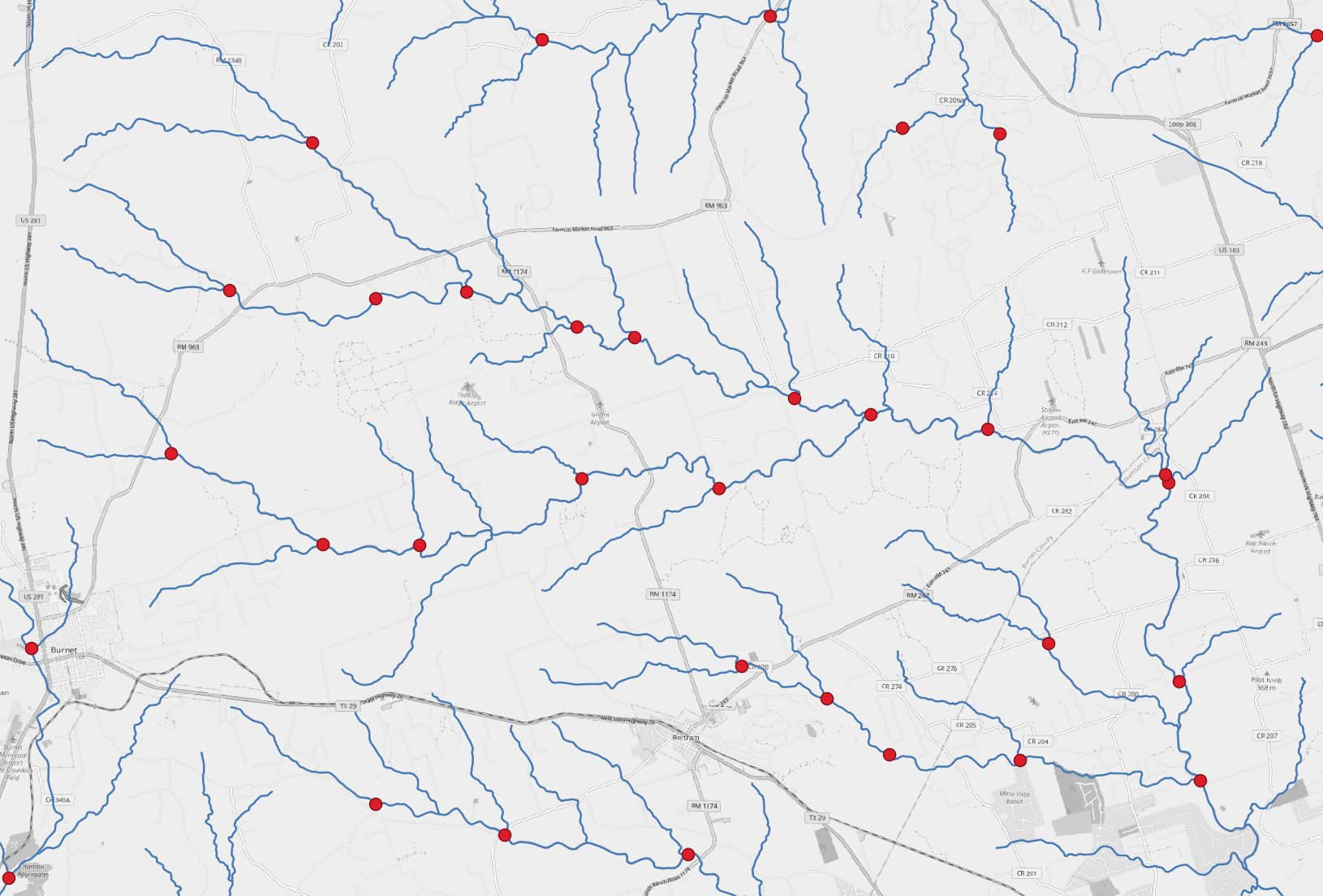 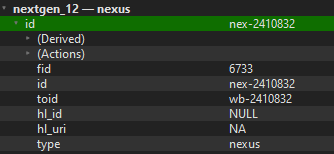 Flowpath Lines
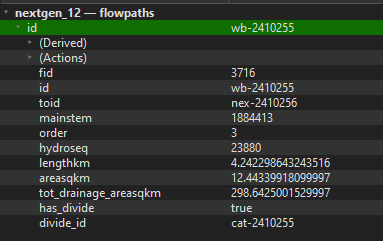 https://lynker-spatial.s3-us-west-2.amazonaws.com/hydrofabric/v20.1/gpkg/nextgen_12.gpkg
Limiting Discharge – Global Input (2)
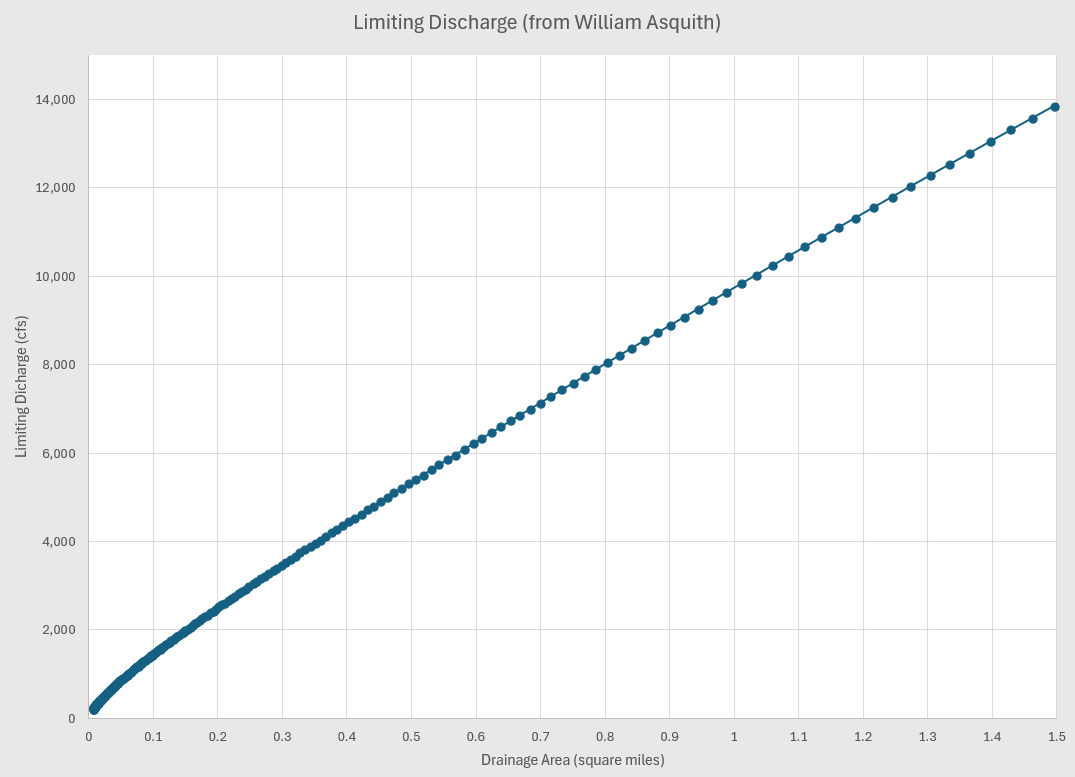 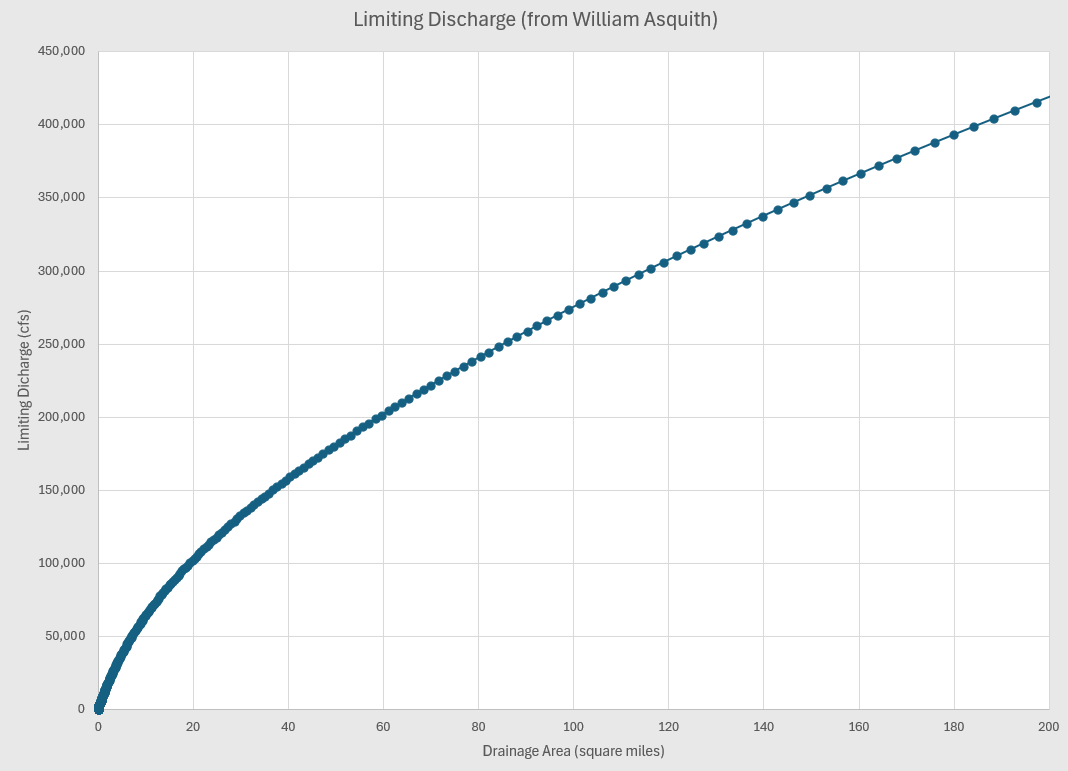 Limiting Discharge (from William Asquith)
https://www.caee.utexas.edu/prof/maidment/StreamflowII/Data/LimitingDischarge.csv
HEC-RAS Plan (HDF)– Local Input (3)
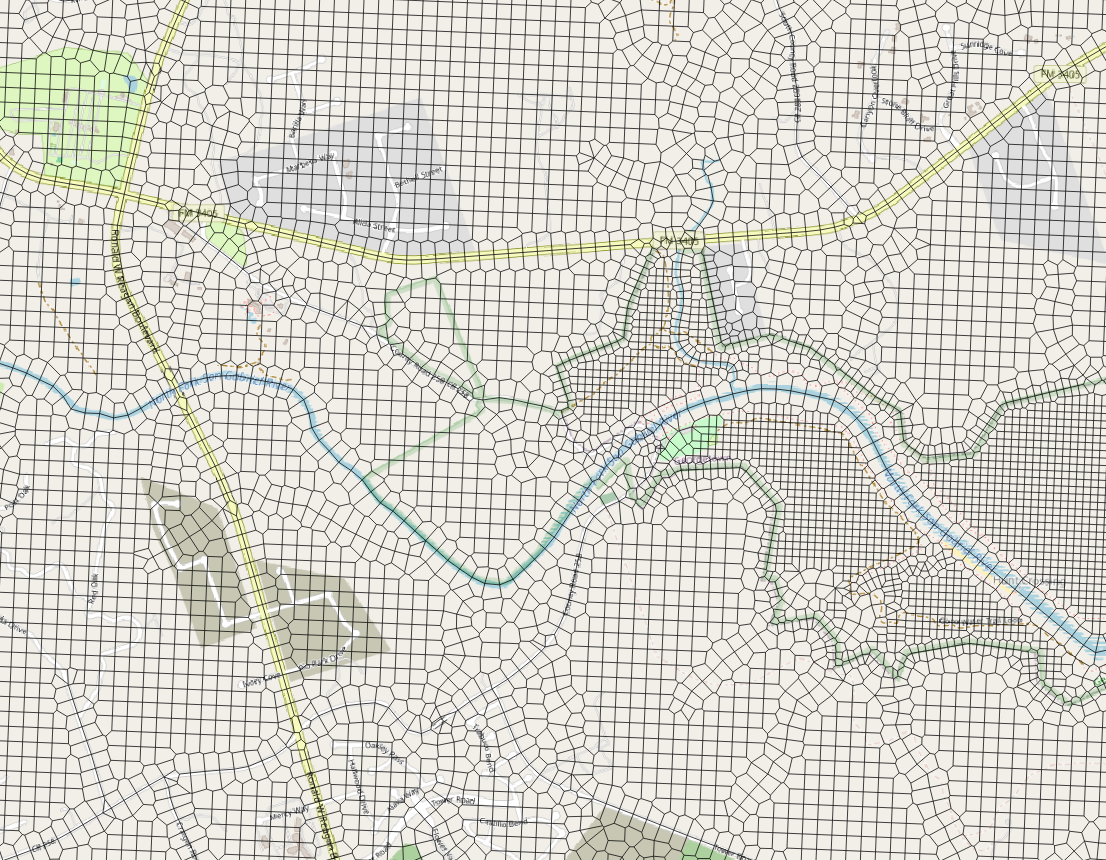 Example:  HUC-10 from Base Level Engineering

 - 200 foot cells with 100 foot cells in “urban areas”
 - computational breaklines on road and rivers
 - Mannings per NLCD
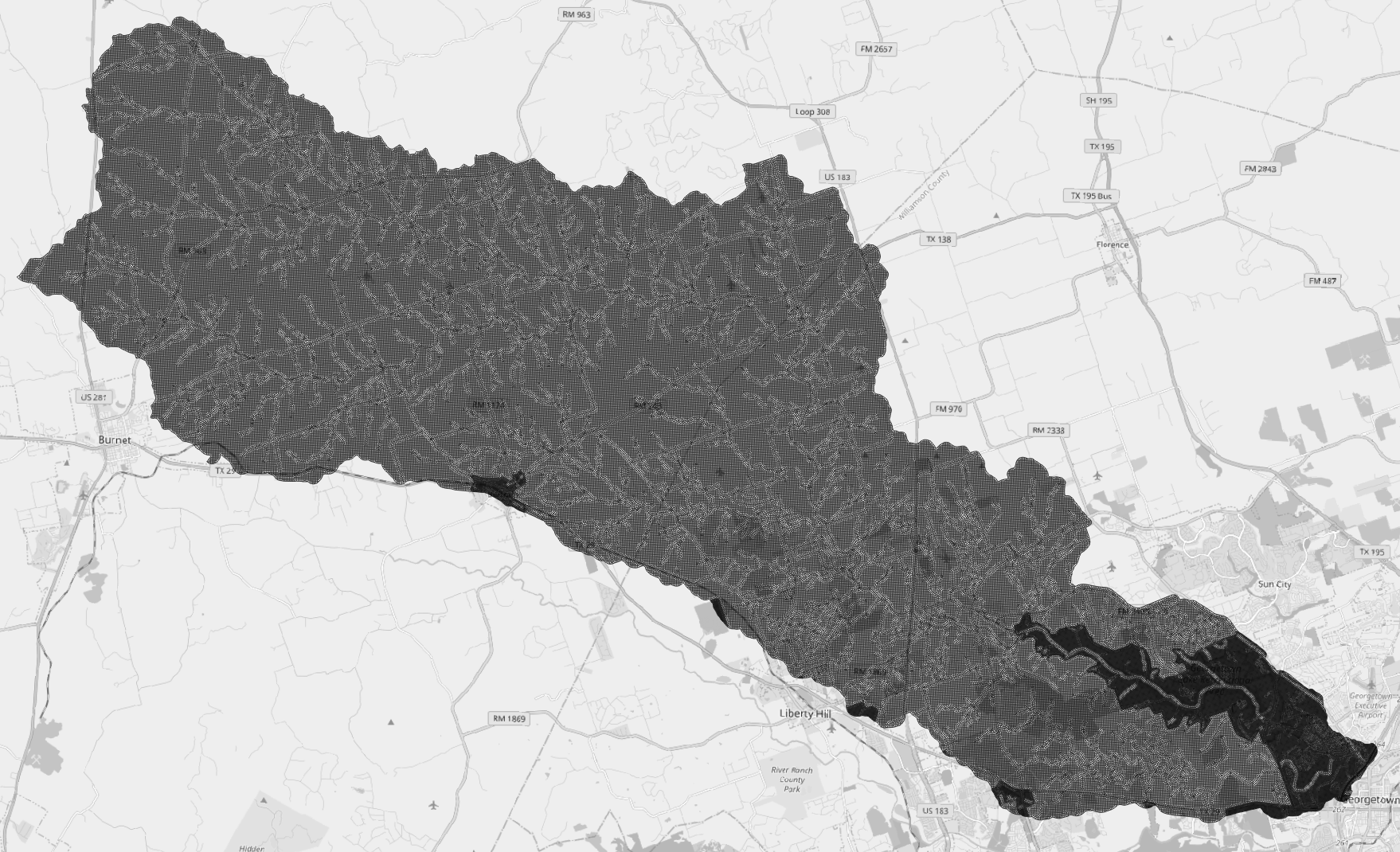 E:\HECRAS_2D_12070205\BLE_12070205_Engineering_Models\Engineering Models\Hydraulic Models\RAS_Submittal\LBSG_501\Input\BLE_LBSG_501.p02.hdf
HEC-RAS Model  - Local Inputs (4) & (5)
Geometry
gXX
Unsteady
Flow
uXX
Plan
pXX
Project (prj)
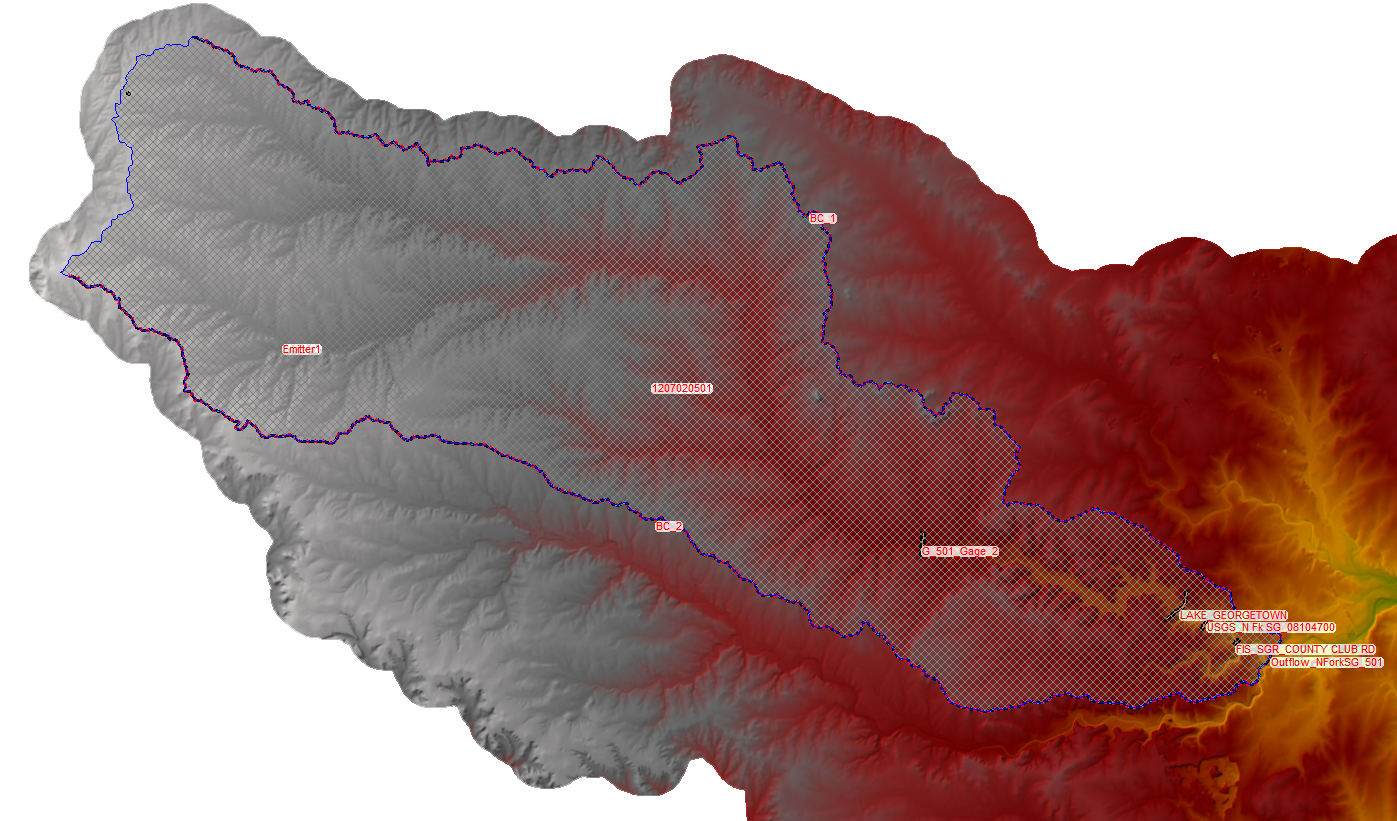 Model terrain
Remove the “Precipitation”
boundary condition and 
any other “Inflows”
Create an Internal Boundary Condition (BC) Line
Anywhere within the 2D mesh… name it “Emitter”
RAS2FIM-2D Steps  - Determine NextGEN streams in 2D area
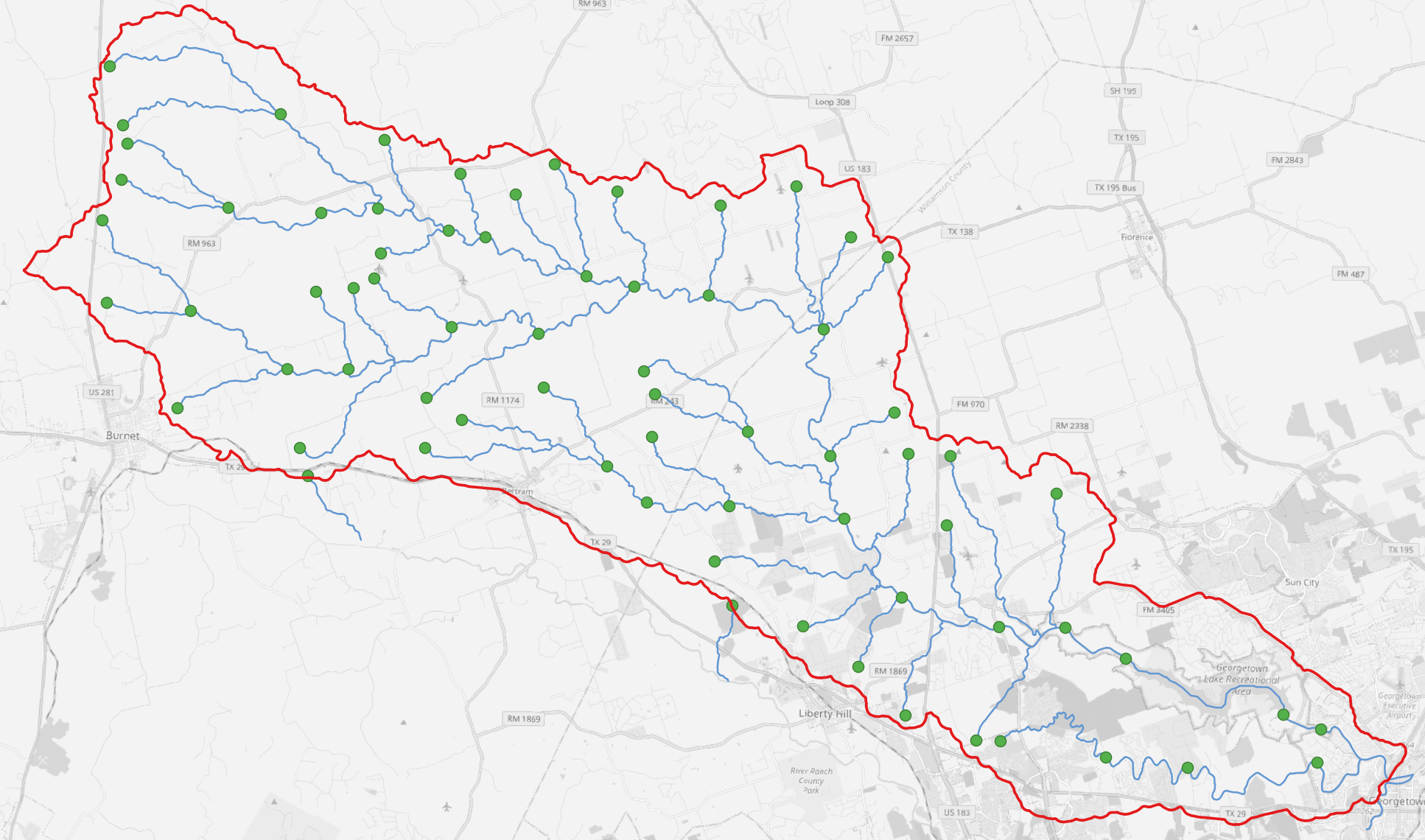 Nexus moved to upstream of “wb” stream.  

Only network of streams moving through outflow boundary conditions are evaluated.
E:\ras2fim-2d-presentation\ras2fim_2d_prelim_20240425\model_hydrofabric.gpkg
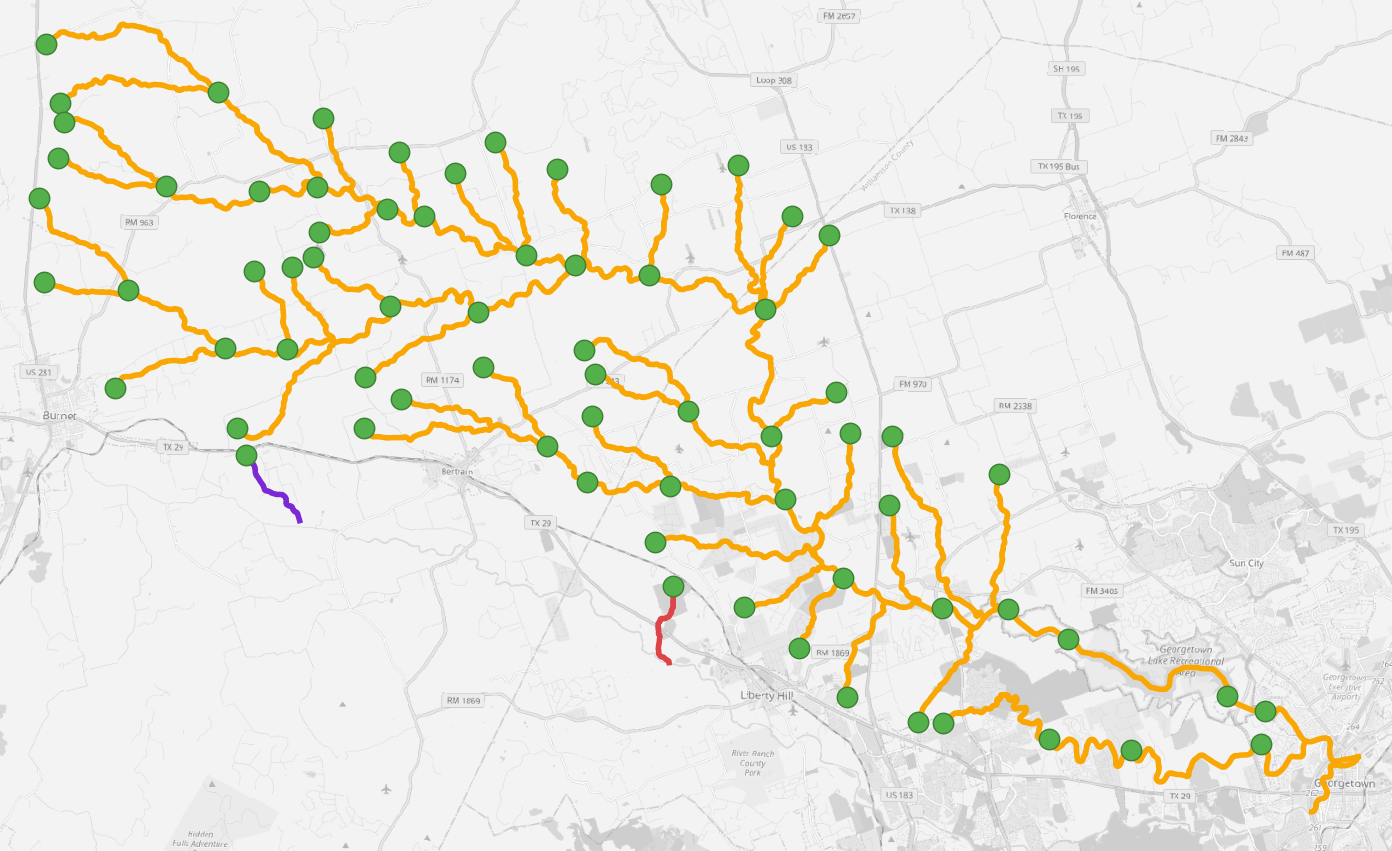 3 network groupings… does this network flow out of a boundary condition?
RAS2FIM-2D Steps  - Mianstems
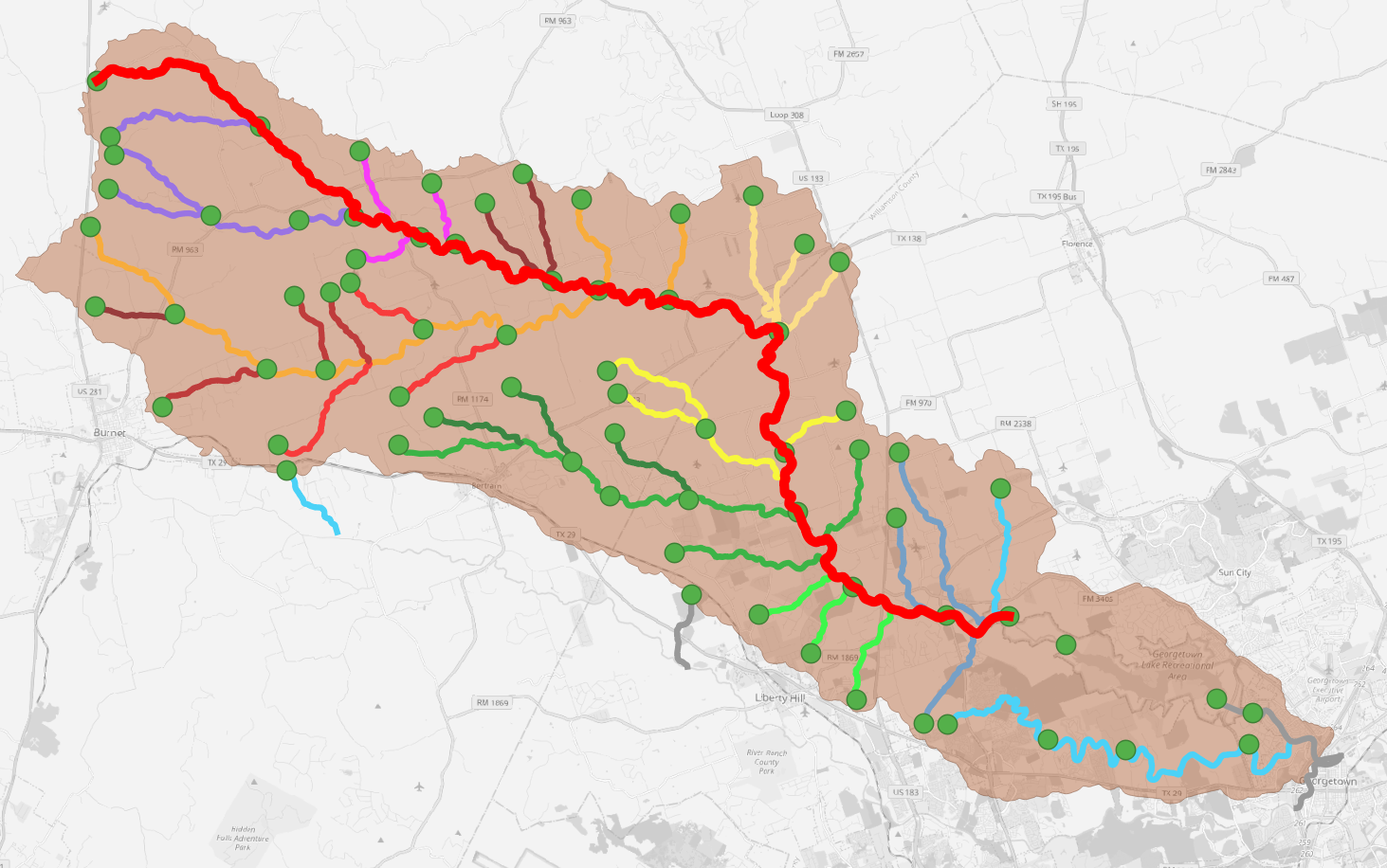 43 – mainstems

73 - flowpaths
Example shown is mainstem “184413”
RAS2FIM-2D Steps  - Determine NextGEN streams in 2D area
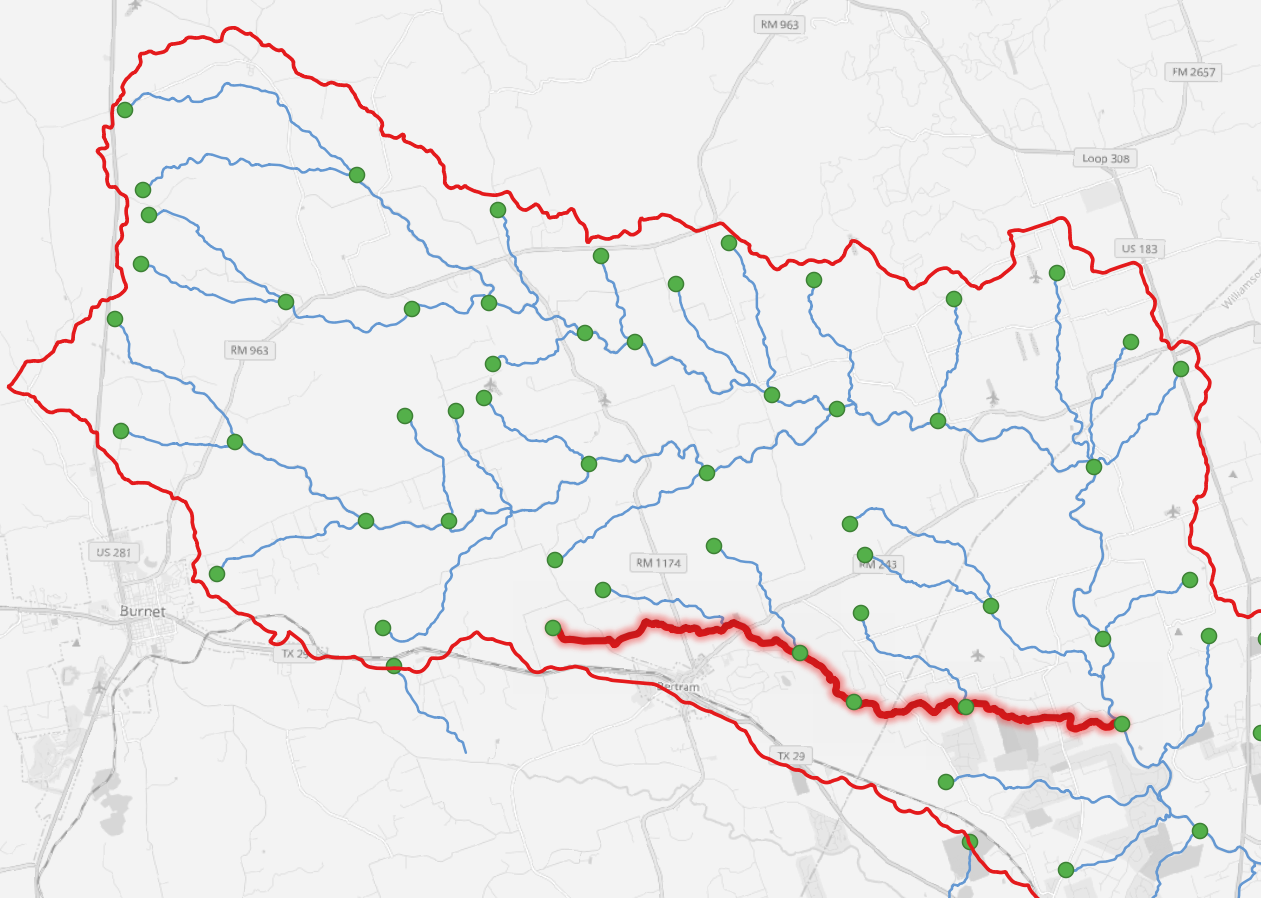 Mainstem “1884864” – starting at “wb-2410538”

This is cell “191552” within the HEC-RAS model
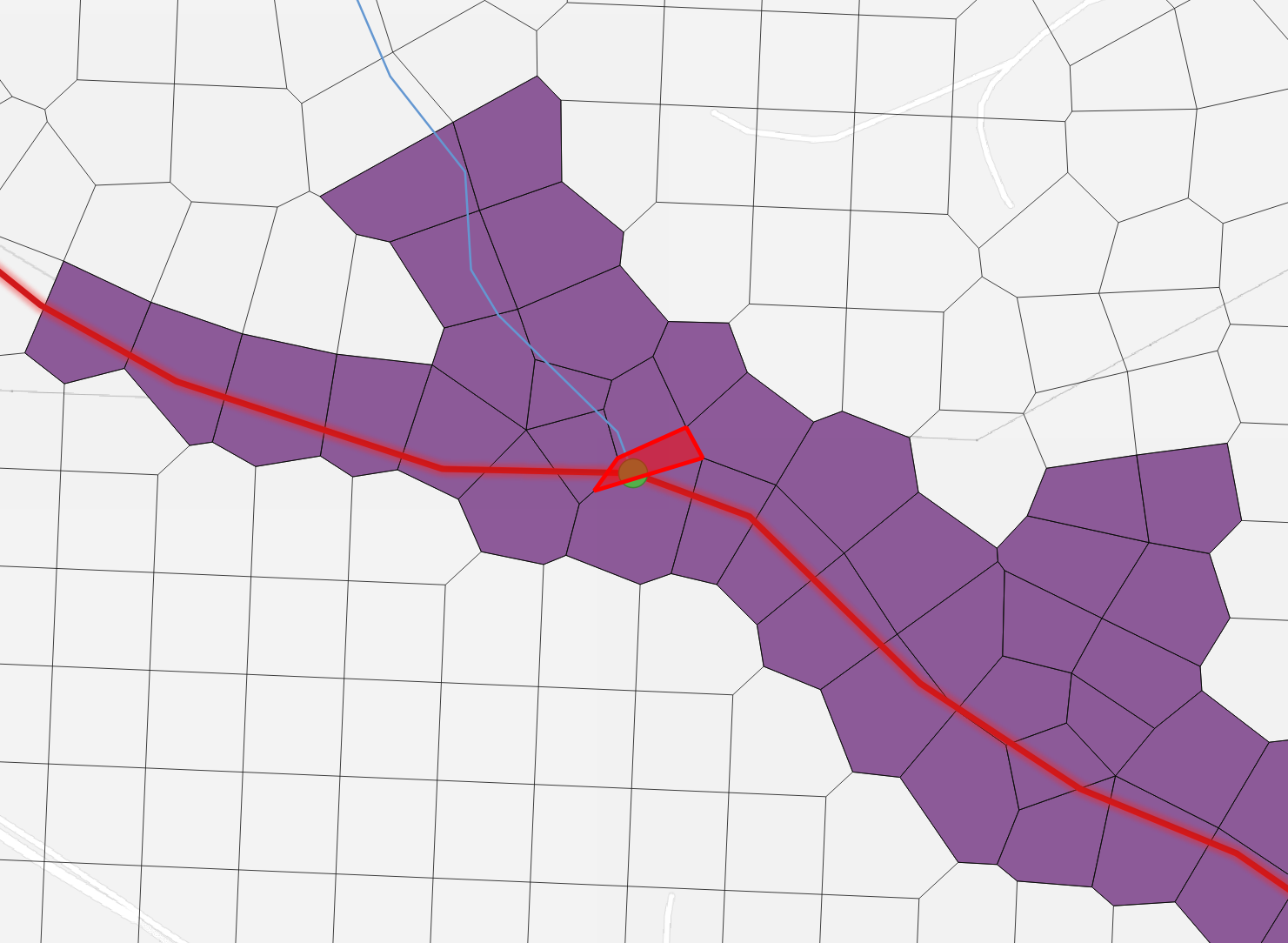 E:\ras2fim-2d-presentation\ras2fim_2d_prelim_20240425\model_hydrofabric.gpkg
RAS2FIM-2D – How much flow?  How Long?
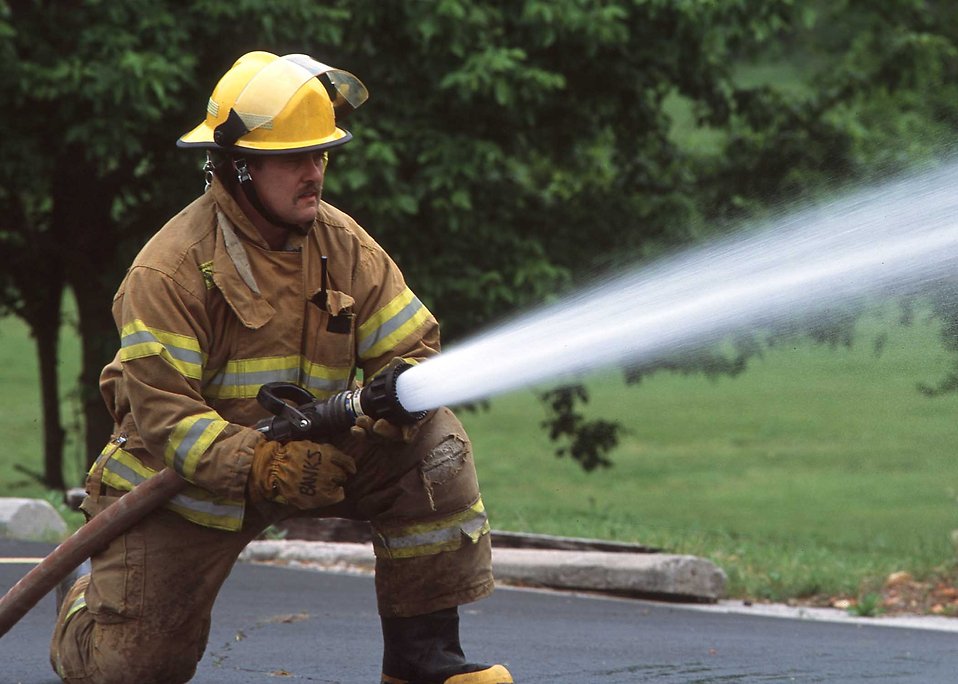 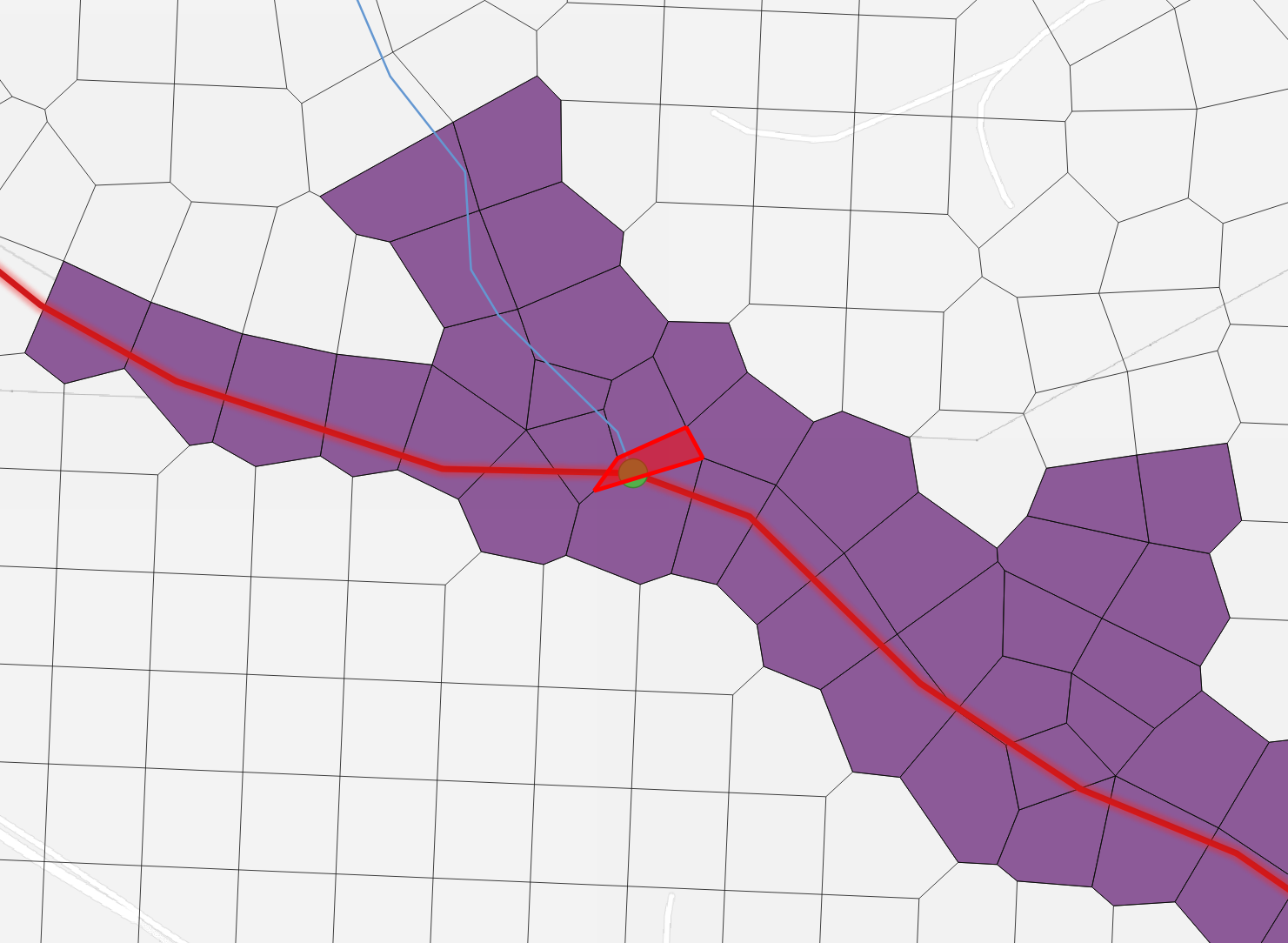 Maximum Flow:
~ 15 square miles... on “wb-2410538”

Estimated Peak Flow:
Asquith limiting discharge is 85,000 cfs… so 30% is 25,500 cfs
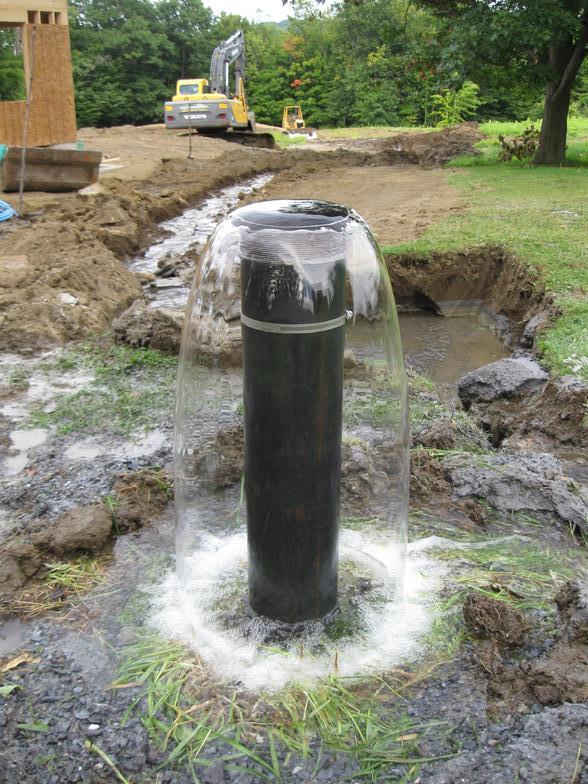 Minimum Flow … say 500 cfs

How long for water to flow from “emitter” to outlet of mainstem?
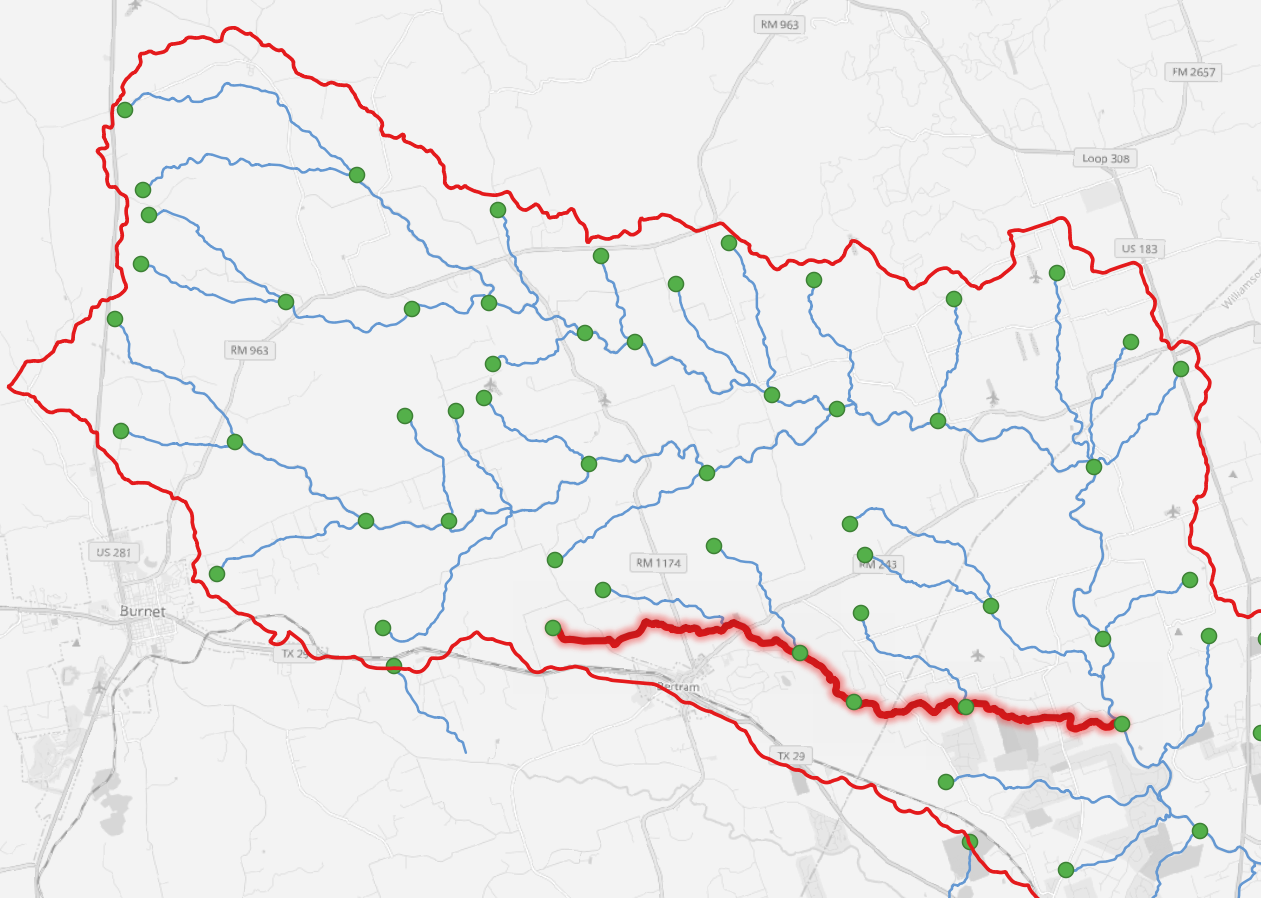 About 7 miles
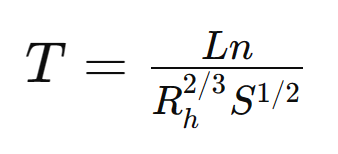 1
Low Flow Travel Time Estimate:  Example
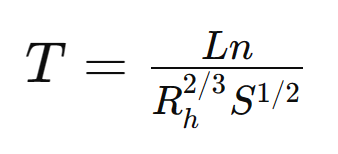 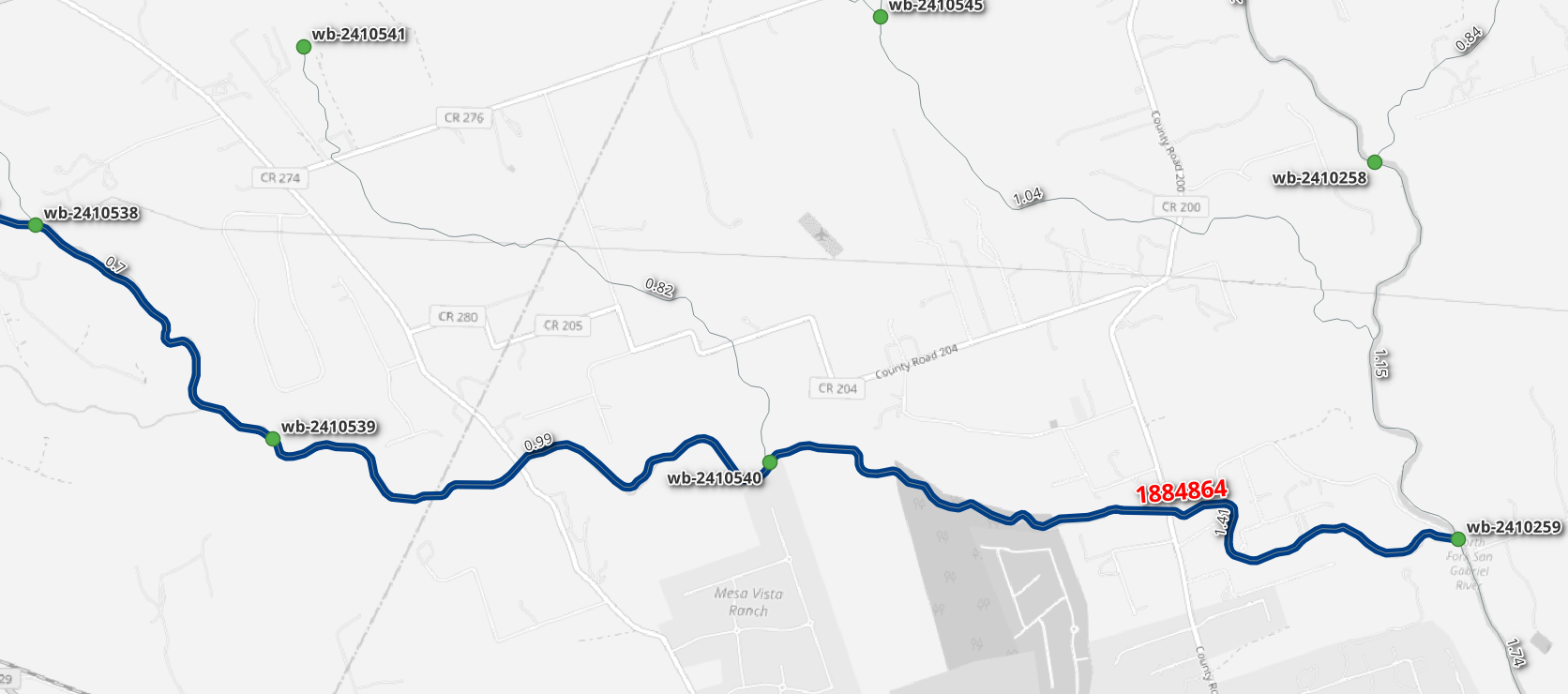 1
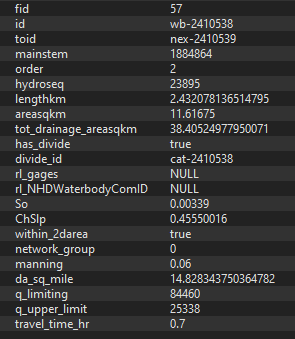 “wb-2410538”
L = 2.43 km
n = 0.060
S = 0.00339 (0.33%)

T = 2,504 sec
T = 0.7 hr
“wb-2410539”
L = 4.21 km
n = 0.060
S = 0.00503 (0.50%)

T = 3,561 sec
T = 0.99 hr
“wb-2410540”
L = 5.59 km
n = 0.060
S = 0.00432 (0.43%)

T = 5,103 sec
T = 1.41 hr
Estimated low flow travel time= 
0.7 + 0.99 + 1.41 = 
3.1 hr
RAS2FIM-2D – Running the Model
Working Plan Name:

1884413_wb-2410249_wb-2410261_30-hr_500-cfs_to_3000-cfs_step_600-cfs_plan
Geometry
gXX
Unsteady
Flow
uXX
Plan
pXX
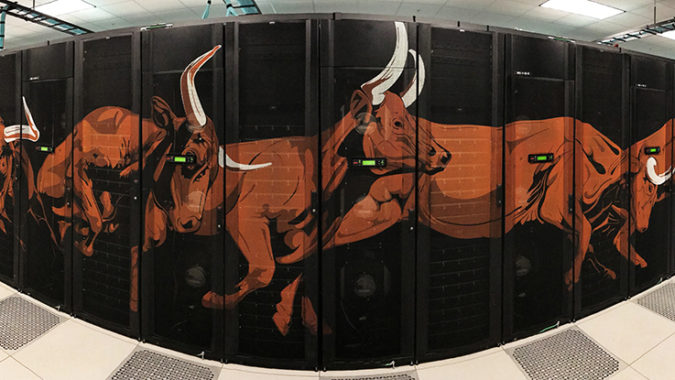 Stampede3
HEC-RAS Windows API to create cXX and bXX for the run 
(in blocking model)
Run this configuration on Linux version of HEC-RAS (v6.1)
bXX (text file tied to plan)?
cXX (binary file tied to geometry)?
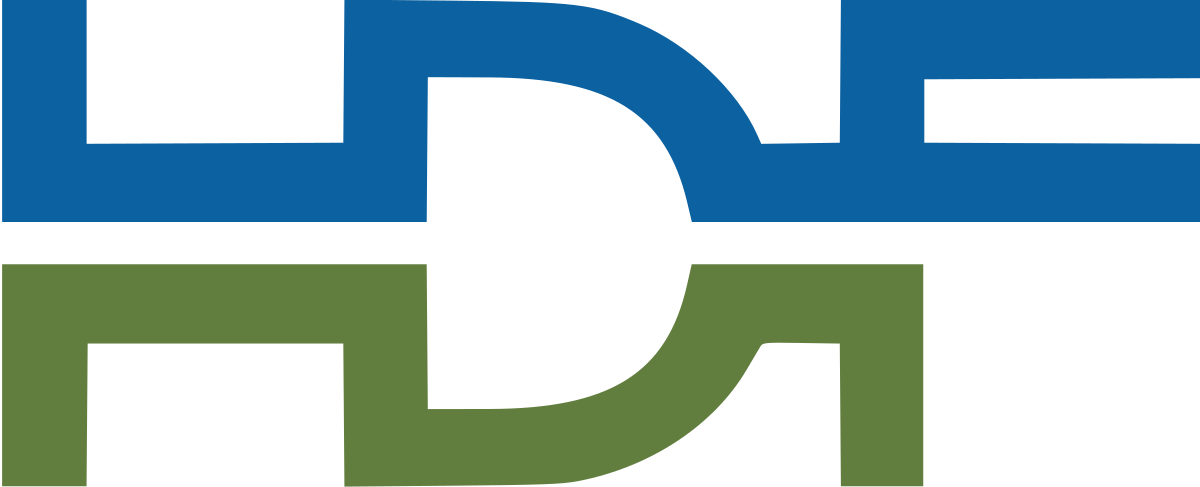 HEC-RAS Plan HDF5 file
Working Plan Name:

1884413_wb-2410249_wb-2410261_30-hr_500-cfs_to_3000-cfs_step_600-cfs_plan
RAS2FIM-2D – Wet Cells
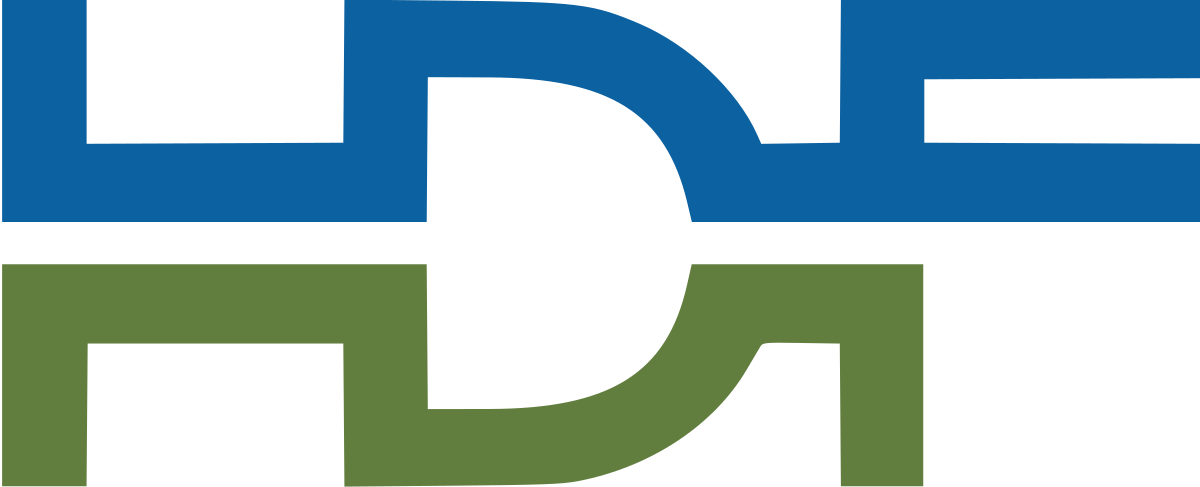 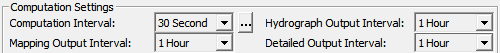 HEC-RAS Plan HDF5 file
If WSEL > Minimum elevation … cell in grid mesh is “wet”
E:\HECRAS_2D_12070205\base_model_20240414_copy\BLE_LBSG_501.p23.hdf

/Results/Unsteady/Output/Output Blocks/Base Output/Unsteady Time Series/2D Flow Areas/1207020501/Water Surface

180 hours x 220,317 cells (39.6 million values)

/Geometry/2D Flow Areas/1207020501/Cells Minimum Elevation

220,317 cells
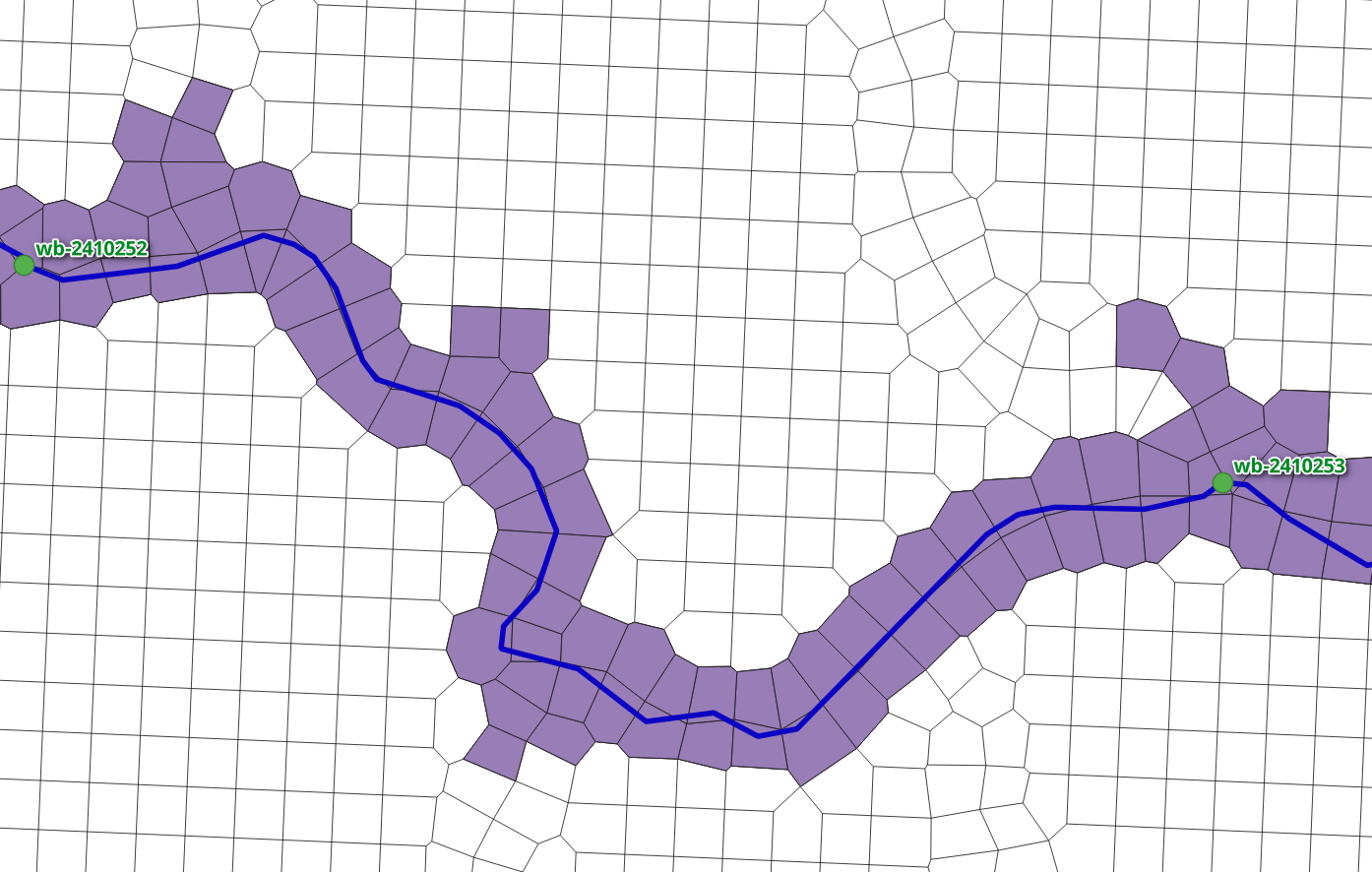 RAS2FIM-2D – Grouping Wet Cells
For each “wet” cell in a mainstem run, determine the nearest ‘flowpath’.  Buffer these groupings {5} cells
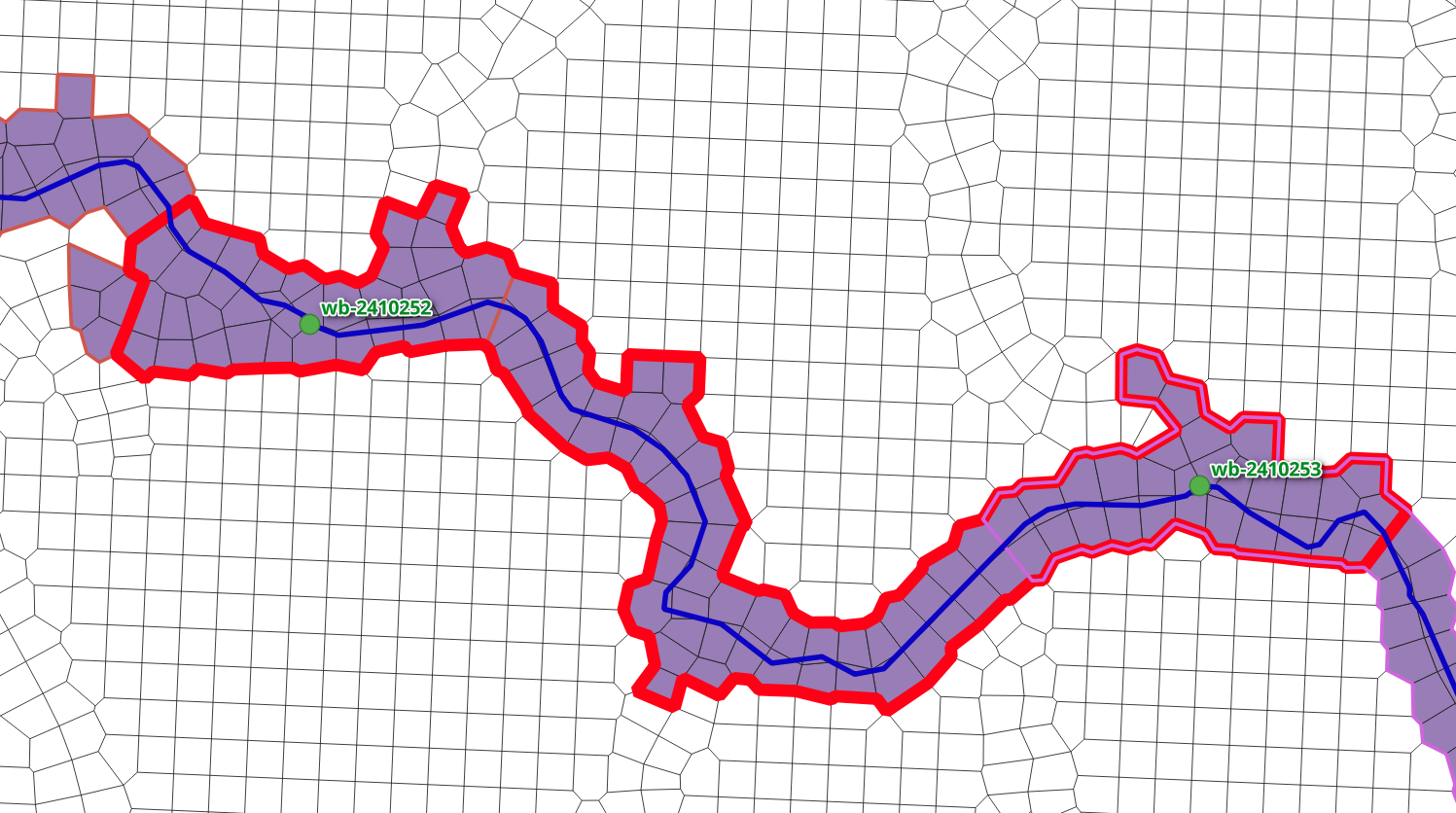 2
3
1
5
4
1
2
3
4
5
RAS2FIM-2D – Determine “Stable” cells
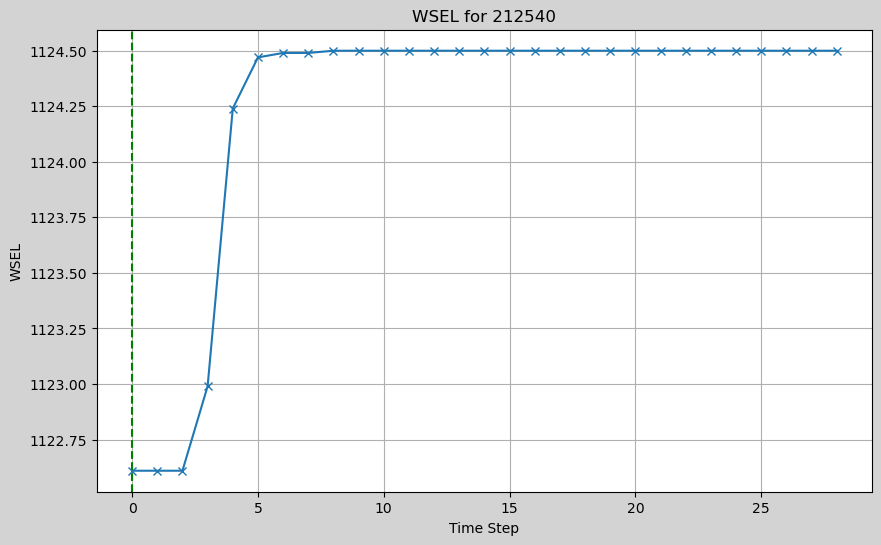 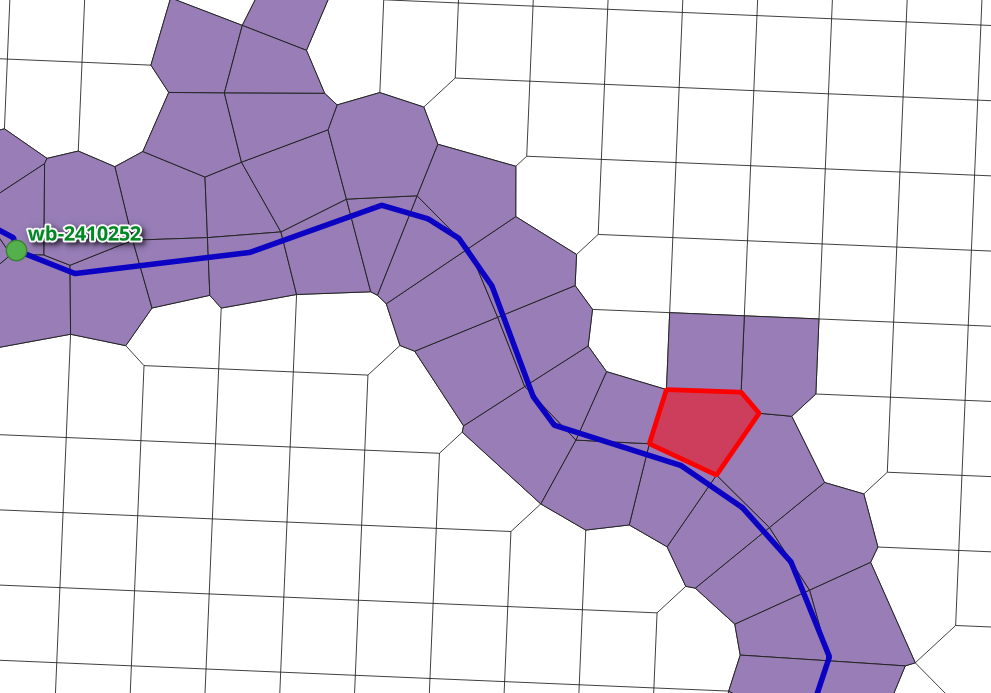 Water Surface Elevation of
cell for 30 hours
212540
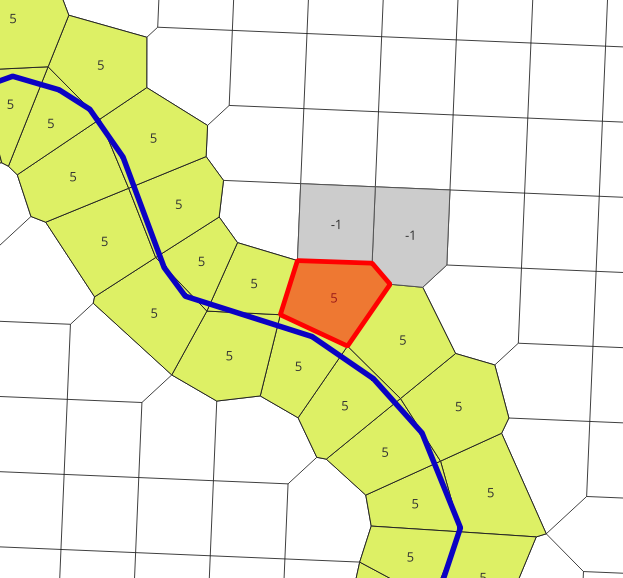 Stable at hour 9
(9-{4}) =  5 hr to stable
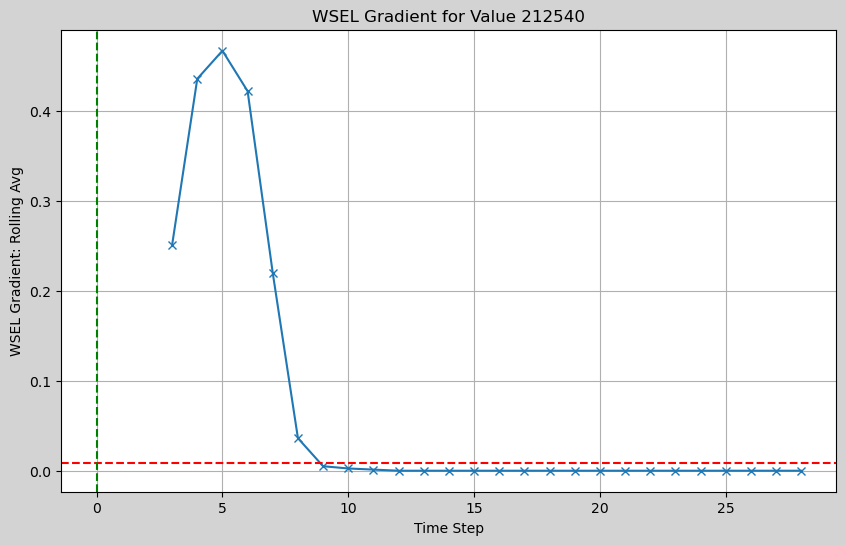 Rolling Average Gradient
{4} hours
Minimum passable gradient = 0.009
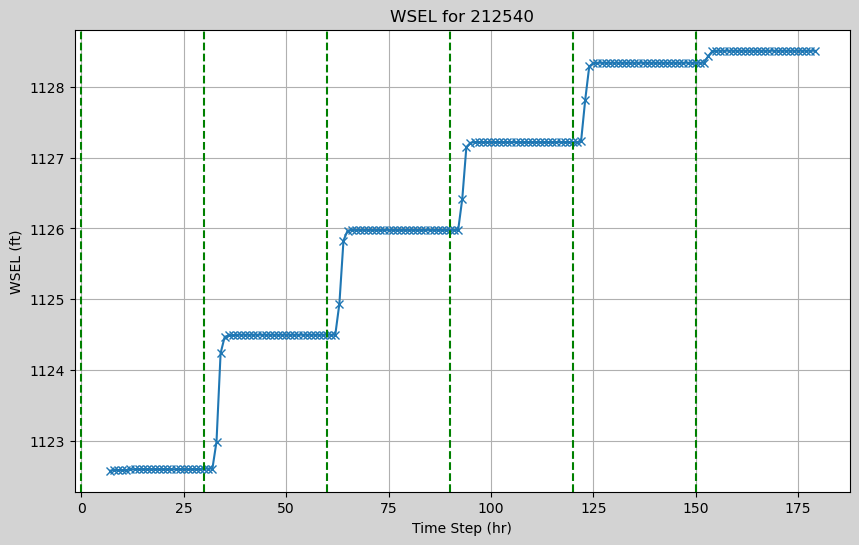 RAS2FIM-2D – Stepped Firehose
1700 cfs
2300 cfs
500 cfs
1100 cfs
3000 cfs
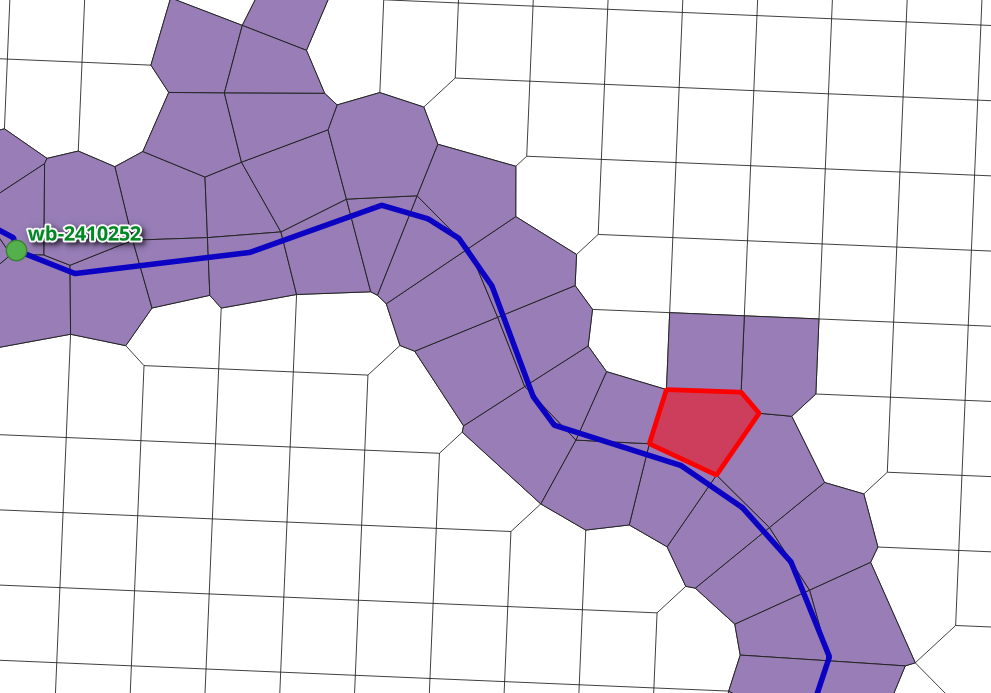 2900 cfs
About 12 miles downstream of “Emitter”
212540
Water Surface Elevation of
cell for 30 hours (6 steps)
First “wet” hour = 7
Working Plan Name:

1884413_wb-2410249_wb-2410261_30-hr_500-cfs_to_3000-cfs_step_600-cfs_plan

Flows:  500,1100,1700,2300,2900,3000 (cfs)
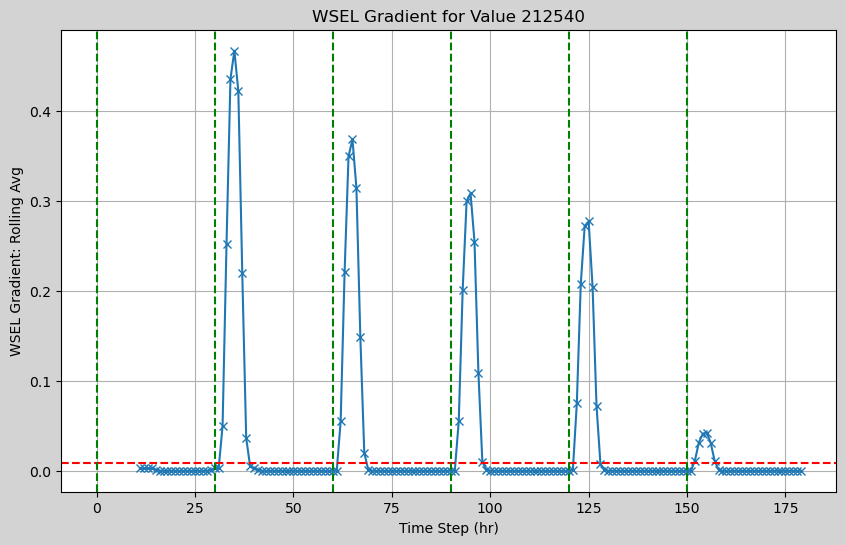 Rolling Average Gradient
{4} hours
Computed Low Flow Travel Speed = ~2.5 ft/sec
Minimum passable gradient = 0.009
RAS2FIM-2D – Stream Analysis per flow in a “run”
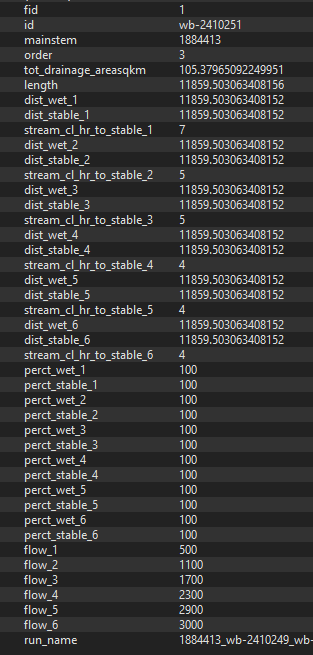 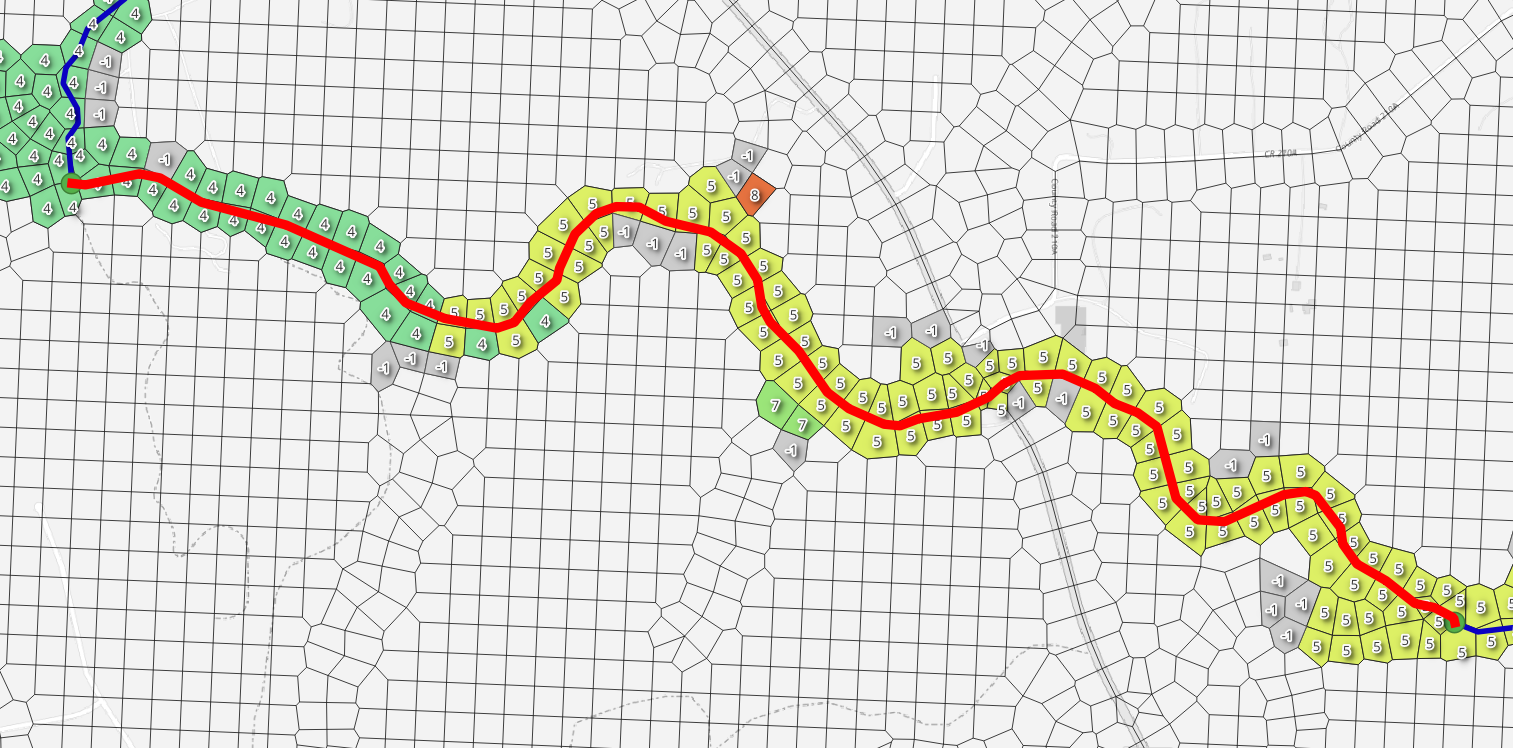 NextGEN id = “wb-2410251
Mainstem = 1884413
Step on firehose = 2
Flow = 1100 cfs
Numbers in cell reflect hours to stable for that flow
Working Plan Name:

1884413_wb-2410249_wb-2410261_30-hr_500-cfs_to_3000-cfs_step_600-cfs_plan
RAS2FIM-2D – Cell values per run
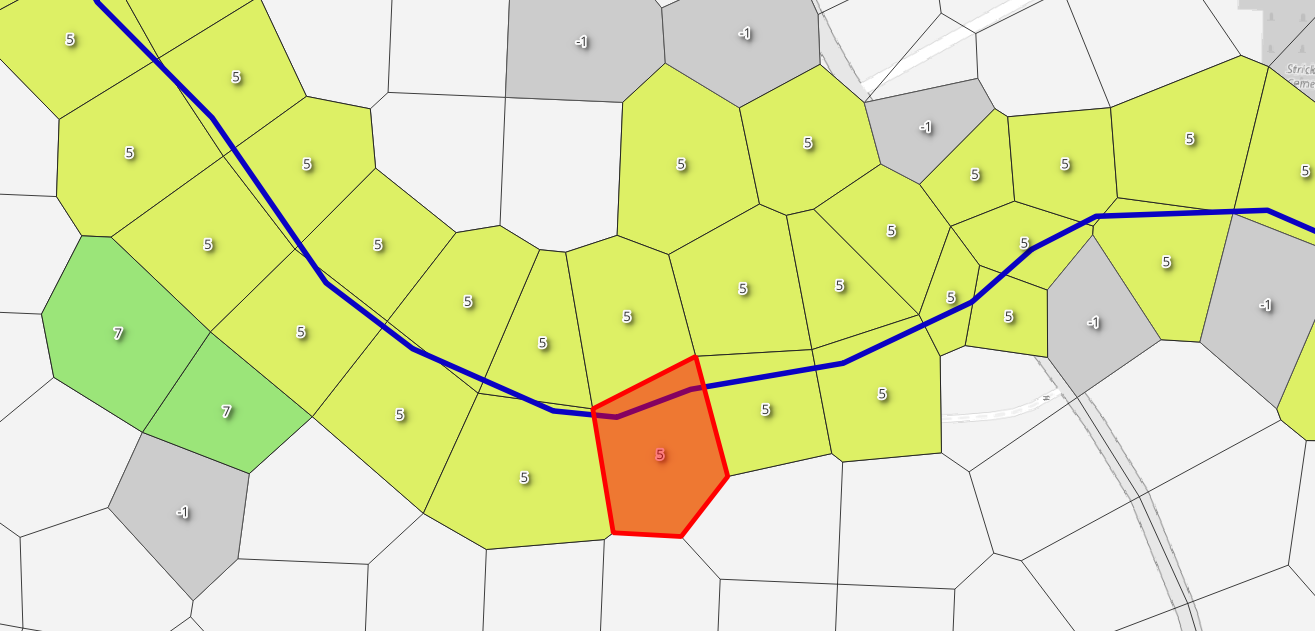 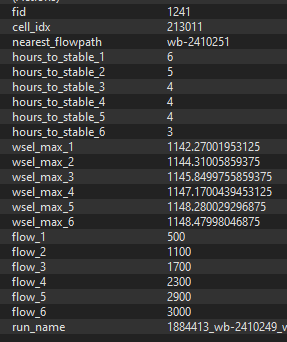 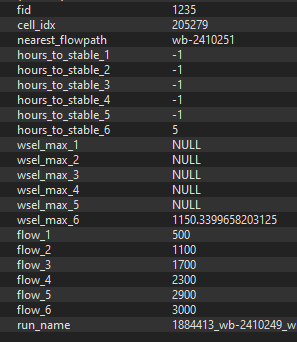 NextGEN id = “wb-2410251
Mainstem = 1884413
Step on firehose = 2
Flow = 1100 cfs
Numbers in cell reflect hours to stable for that flow
Working Plan Name:

1884413_wb-2410249_wb-2410261_30-hr_500-cfs_to_3000-cfs_step_600-cfs_plan
RAS2FIM-2D – Raster Engine
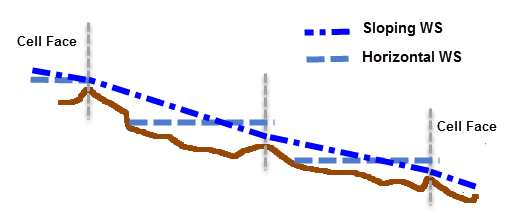 In Plan HDF:
/Geometry/2D Flow Areas/1207020501/Cells Center Coordinate
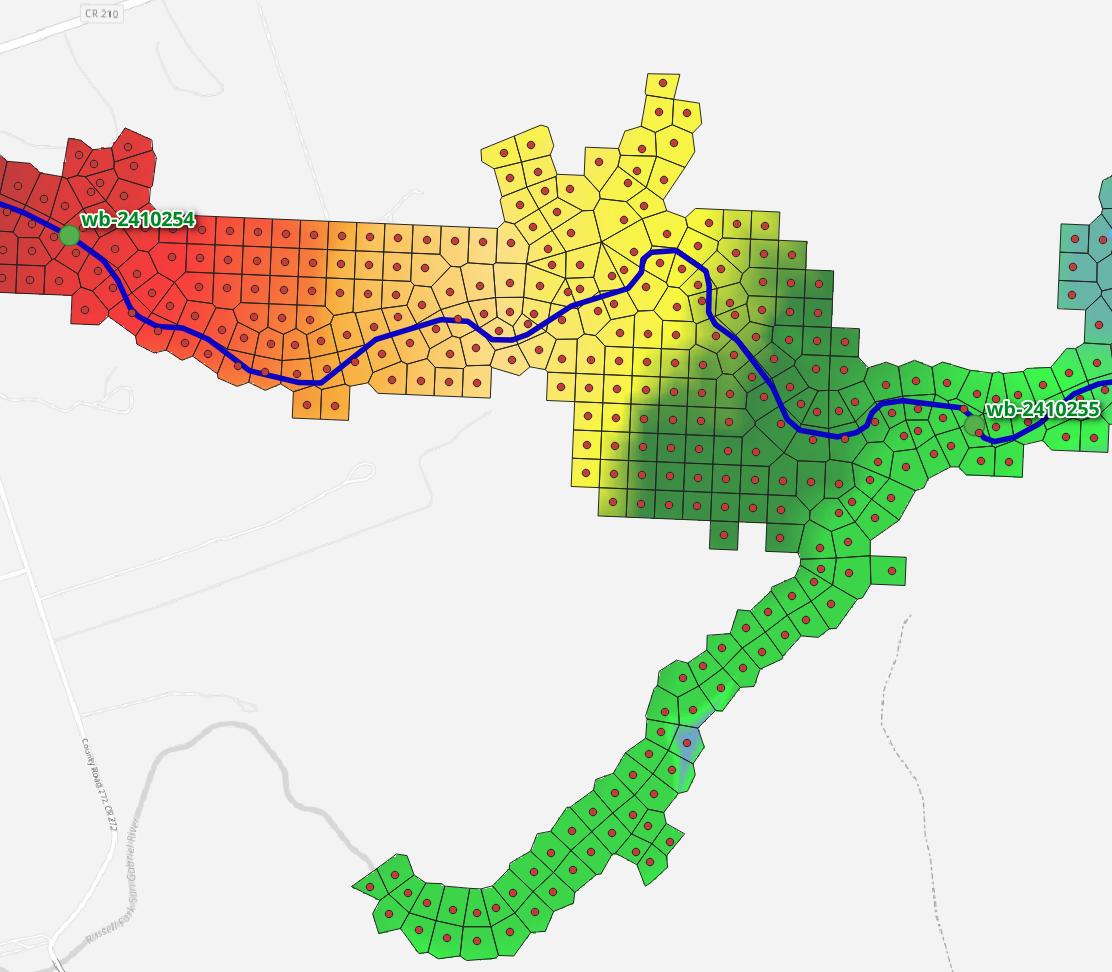 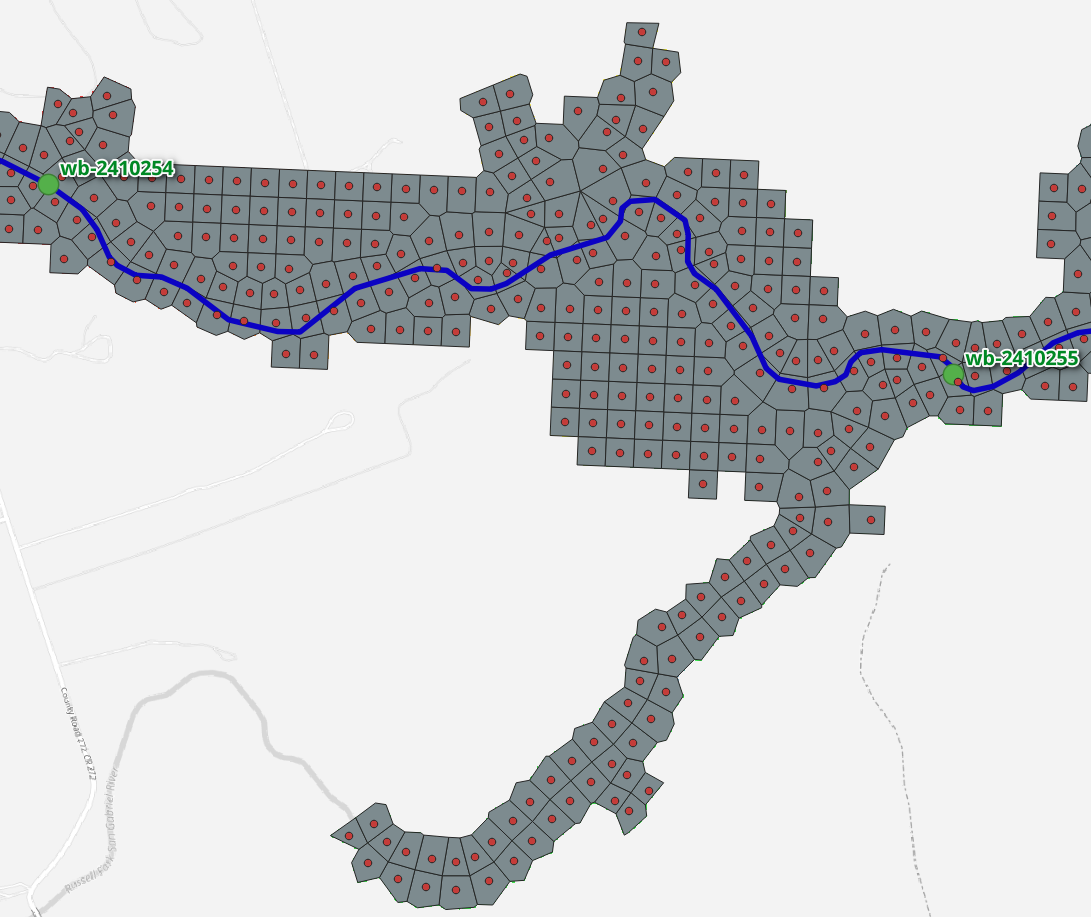 WSEL raster (bi-linear interpolation) … masked to “wet” cells
Each “wet” cell has a WSEL assigned to the cells “center coordinate”
WSEL Raster is aligned to Terrain DEM (same resolution)
Working Plan Name:
1884413_wb-2410249_wb-2410261_29-hr_14100-cfs_plan
RAS2FIM-2D – Depth and WSEL Rasters
“High Resolution Subgrid Model”
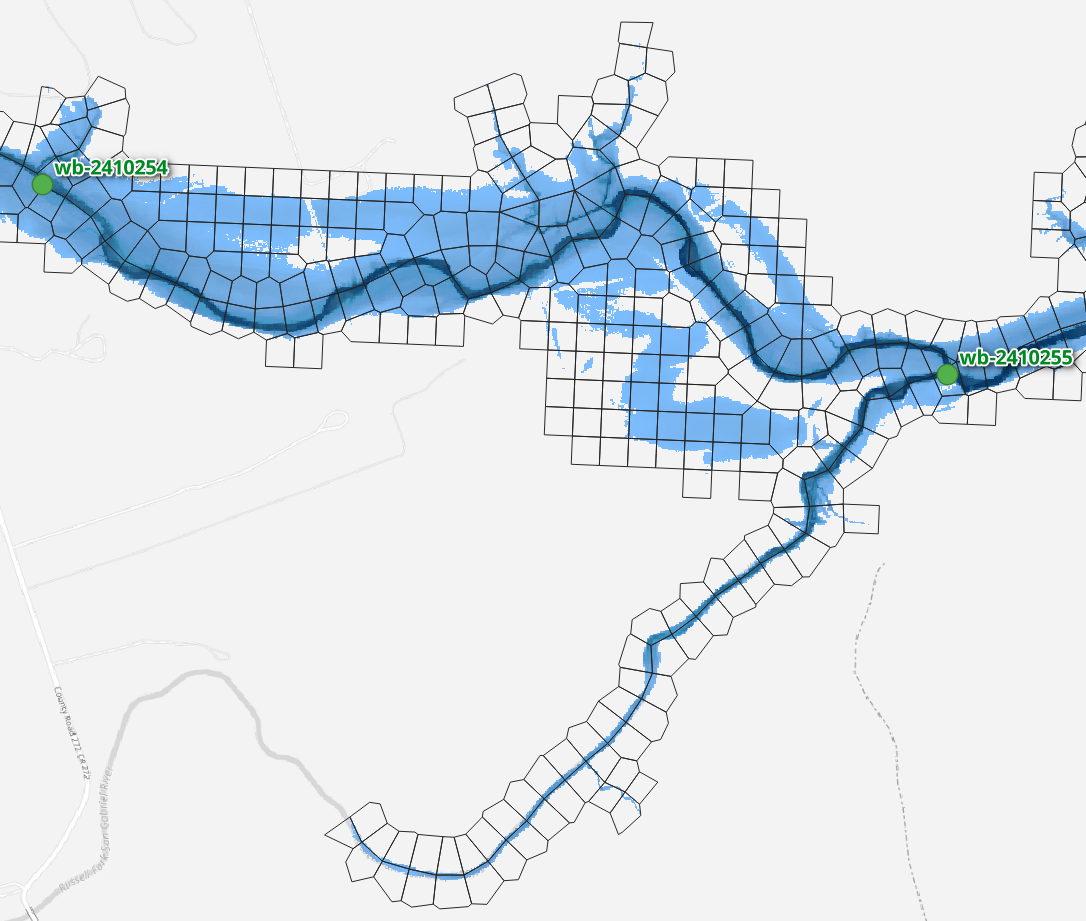 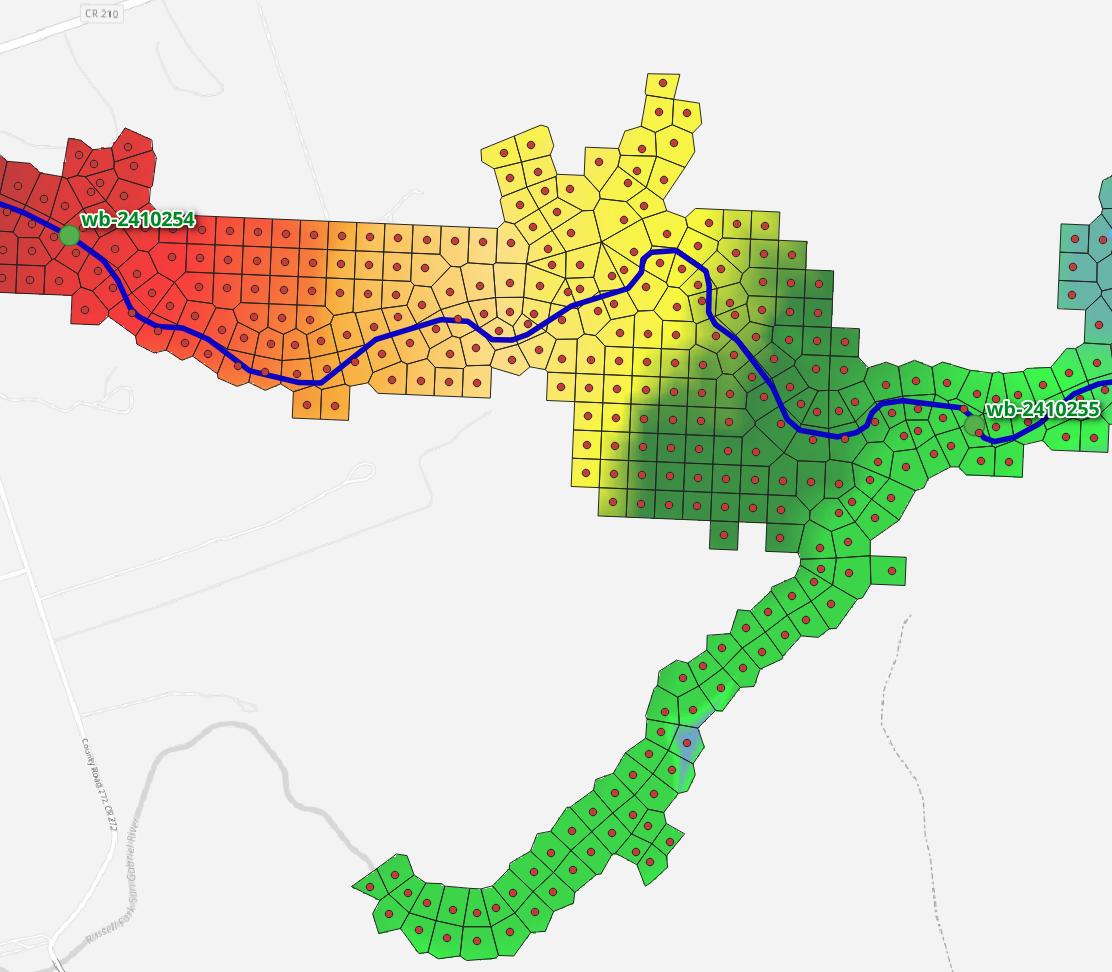 WSEL raster (bi-linear interpolation) … masked to “wet” cells
WSEL Raster is aligned to Terrain DEM (same resolution)
Depth and WSEL Rasters
Working Plan Name:
1884413_wb-2410249_wb-2410261_29-hr_14100-cfs_plan
RAS2FIM-2D – Depth and WSEL Rasters
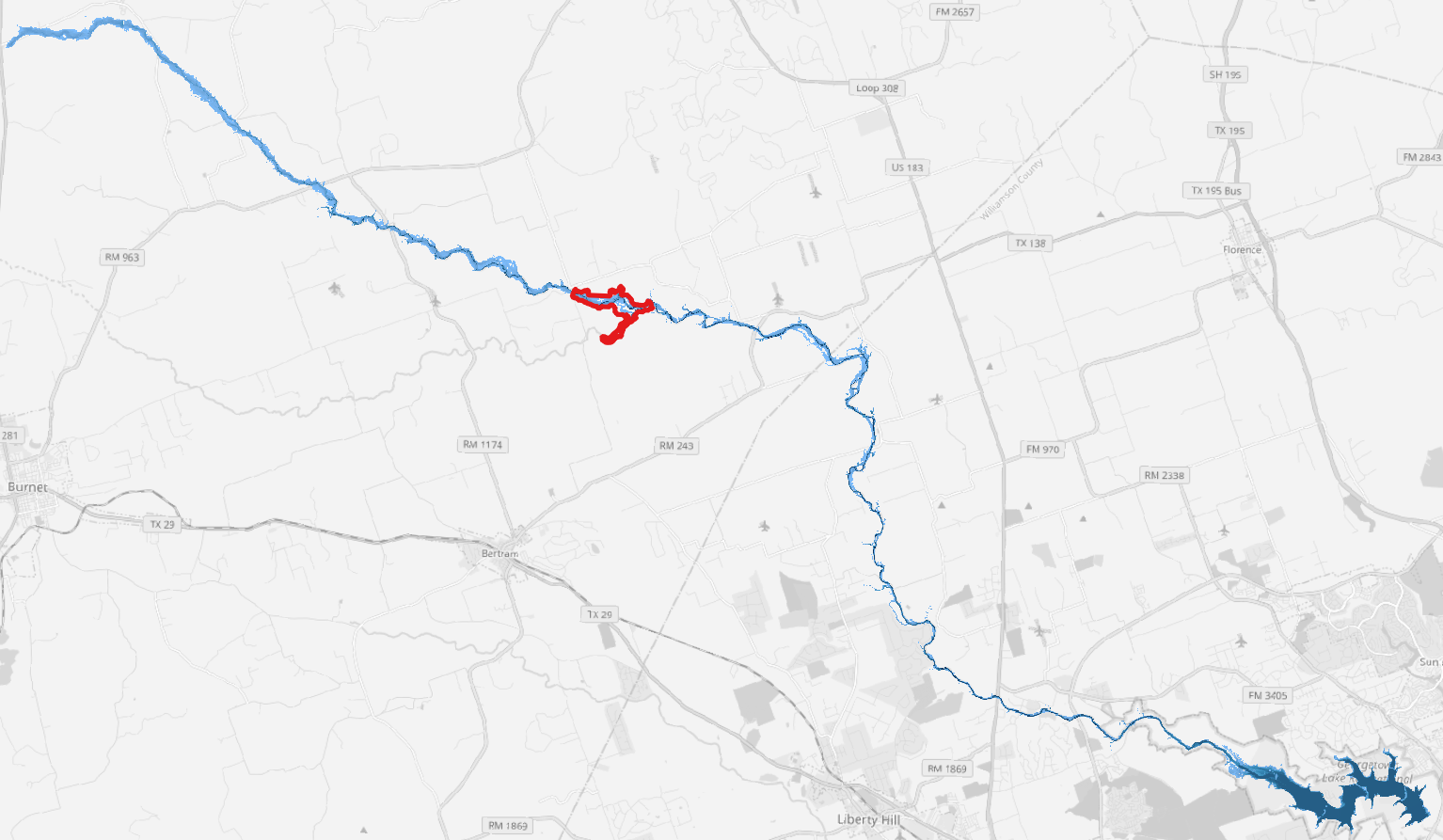 18 “flowpaths” in this mainstem run
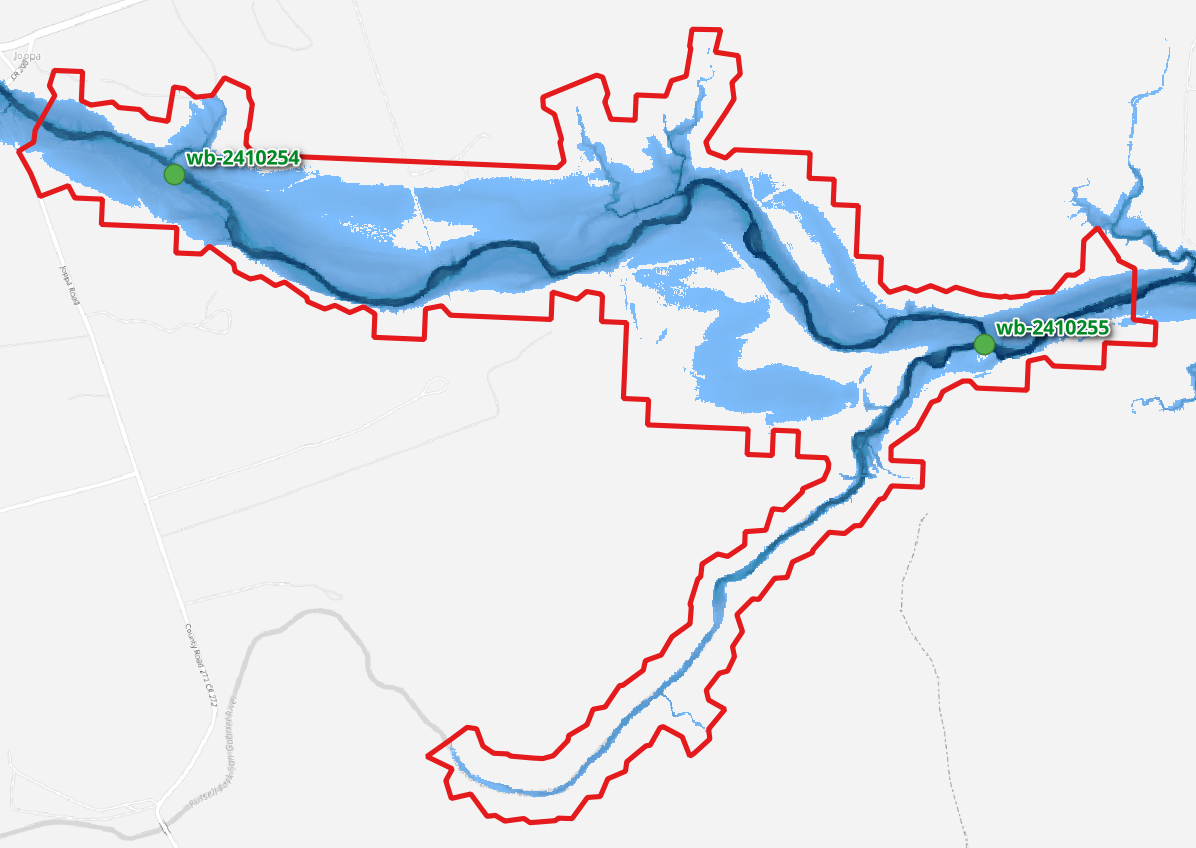 ~40 mile run
29 hour “firehose”
Mainstem = 1884413
Emitter at “wb-241029”
Wet cell grouping polygon for flowpath “wb-2410254” @ 14,100 cfs
Working Plan Name:
1884413_wb-2410249_wb-2410261_29-hr_14100-cfs_plan
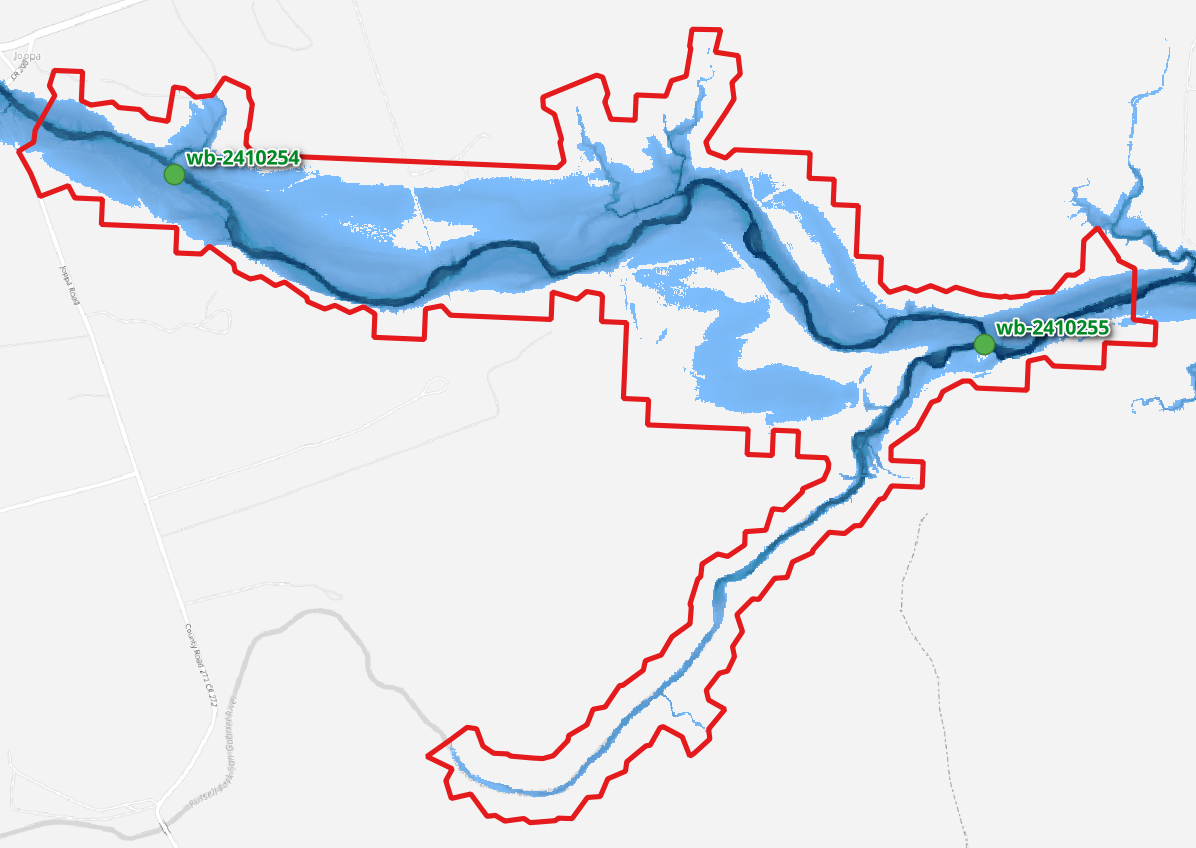 RAS2FIM-2D – Depth and WSEL Rasters
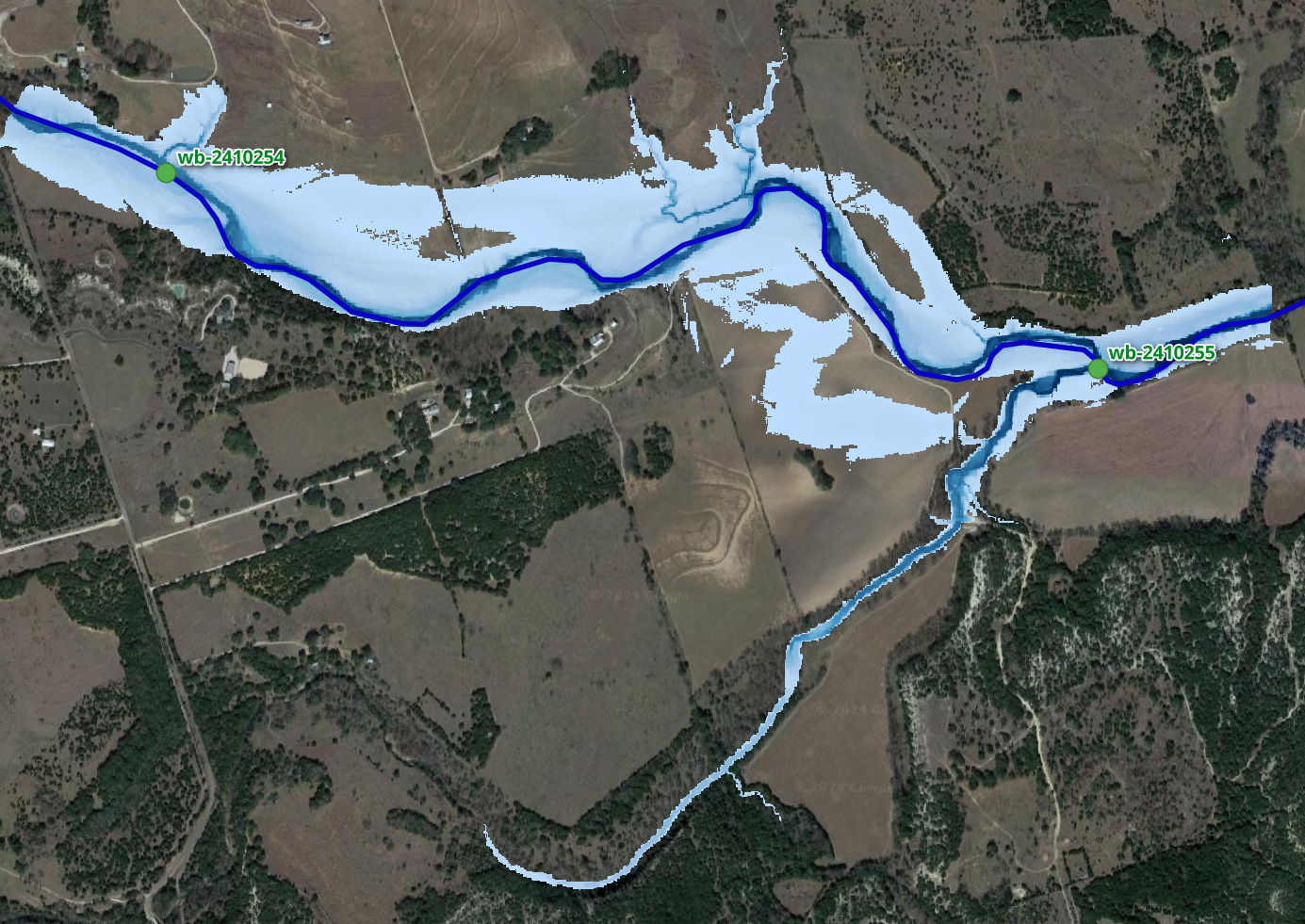 Example Pixel:
  WSEL = 10465 = 1,046.5 ft
  Depth = 79 = 7.9 ft

  For Q = 14,100 cfs
Depth:
  Unsigned 16-bit Integer
  3m x 3m grid
  EPSG:3857
  148 KB
  “depth_wb-2410254_14100.tif”
WSEL:
  Signed 32-bit Integer
  3m x 3m grid
  EPSG:3857
  325 KB
  “wsel_wb-2410254_14100.tif”
Working Plan Name:
1884413_wb-2410249_wb-2410261_29-hr_14100-cfs_plan
RAS2FIM - Overestimating Stream Order 1 Floodplains
% of Total 
Flow to Emit
19%
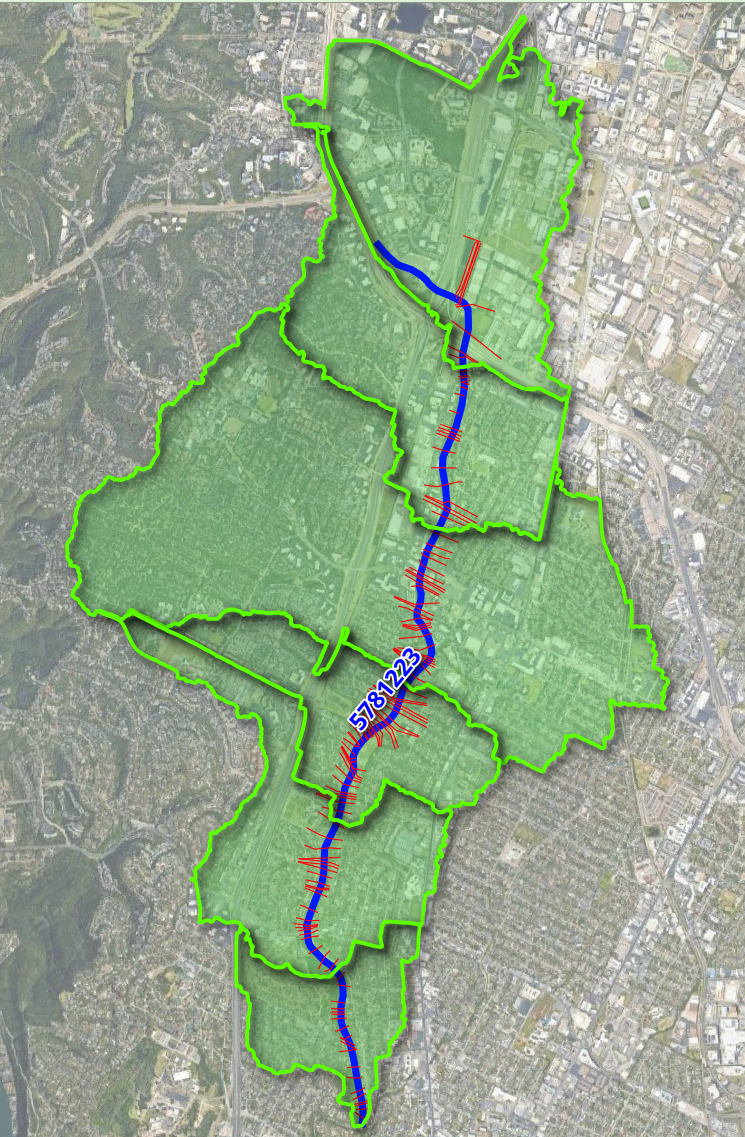 Using the 30m “Flow Accumulation Grid” for CONUS, determine multiple “Emitters” locations and ratio rates.
13%
Drainage Area = 1.55 sq mi
(1.55/8.27) = 19%
39%
For headwater streams characterized by a Strahler stream order of 1, flood inundation mapping is traditionally generated using a constant flow down the entire reach. 

This approach tends to overestimate flooding at the upstream end.
10%
Drainage Area = 2.67 sq mi
(2.67/8.27) = 32%
13%
Drainage Area = 5.88 sq mi
(5.88/8.27) = 71%
6%
Total = 100%
Drainage Area = 6.67 sq mi
(6.67/8.27) = 81%
Drainage Area = 7.77 sq mi
(7.77/8.27) = 94%
Drainage Area = 8.27 sq mi
(8.27/8.27) = 100%
National Water Model flow forecast point
Output
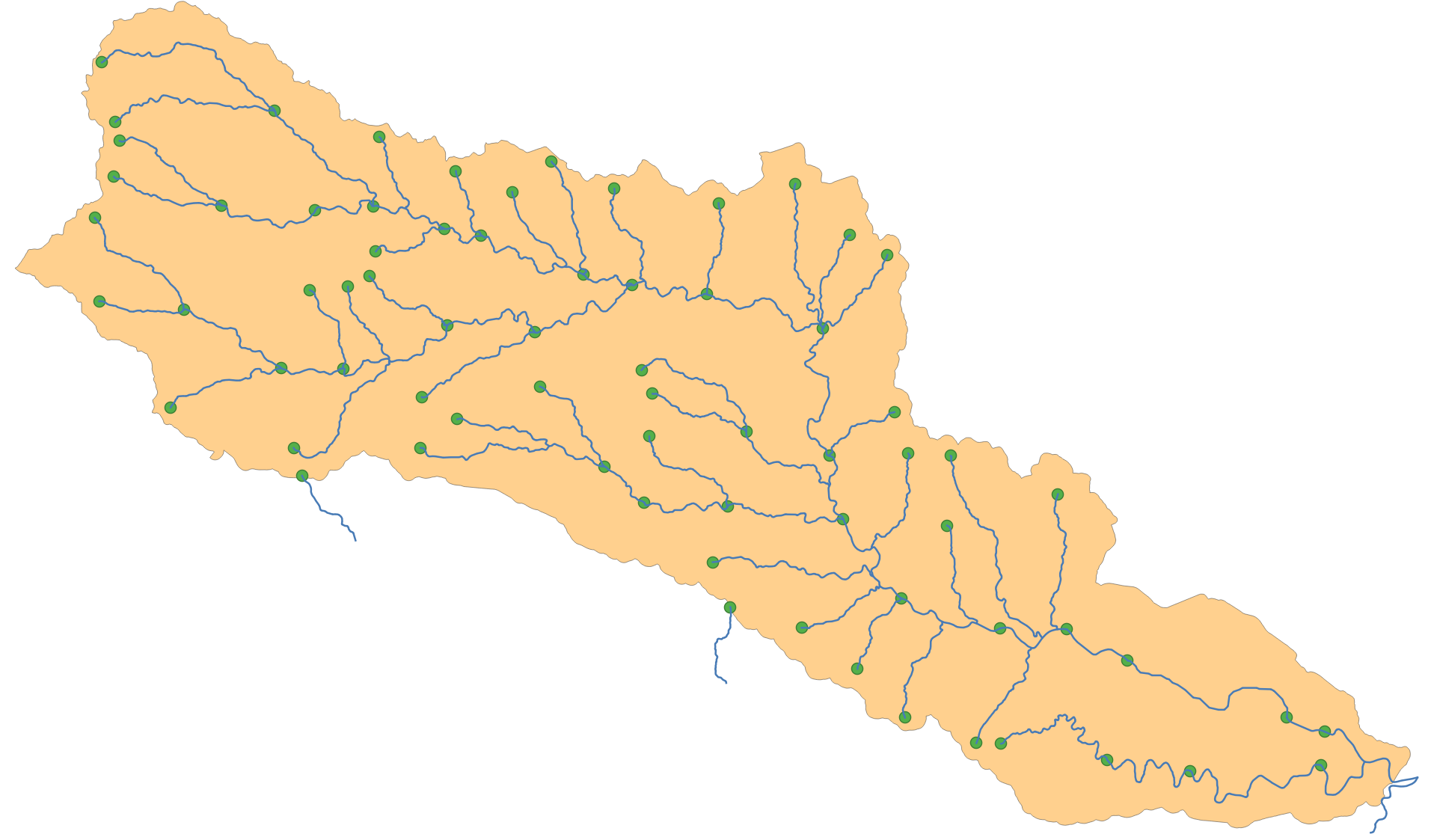 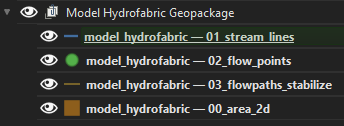 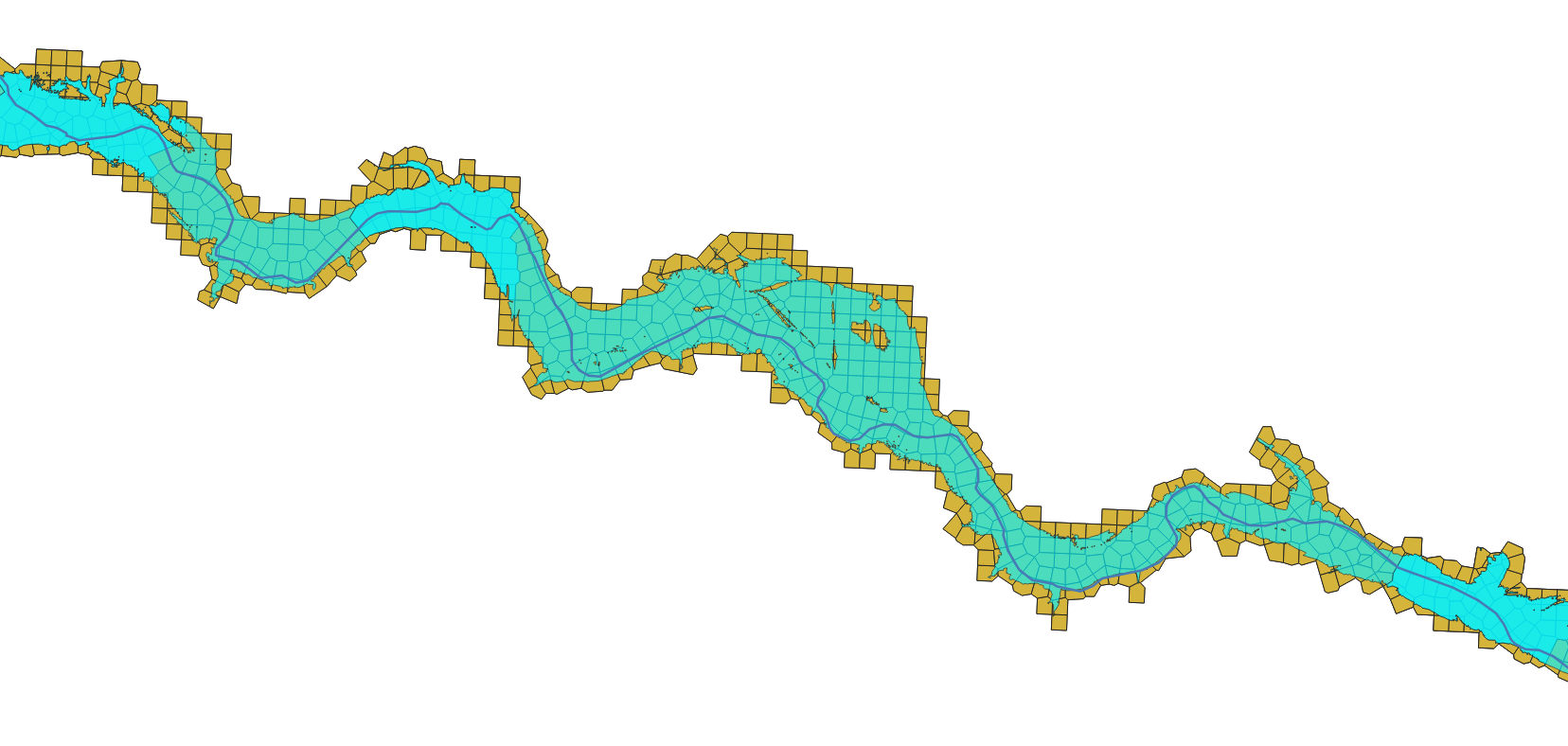 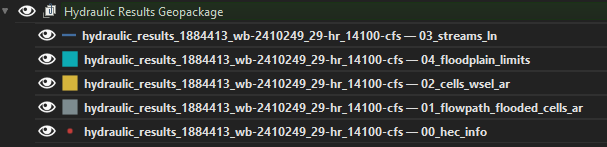 Output
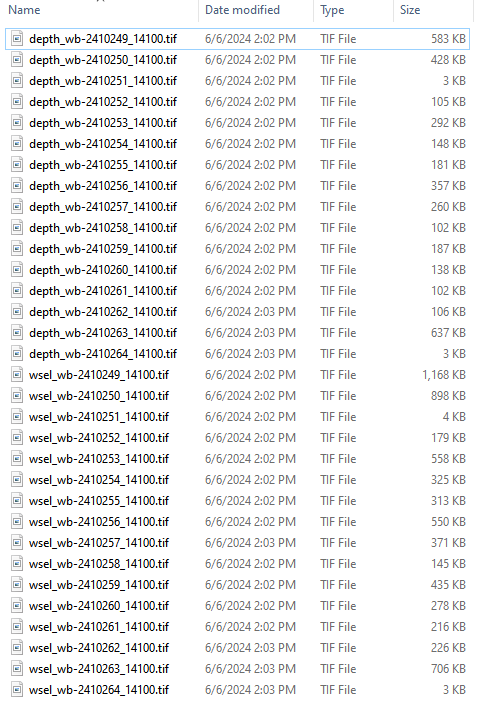 From multiple “runs” with a range of “stable” flows, a synthetic rating curve can be extracted at either a HEC-RAS 2D “cell” or a FIM pixel
Depth and WSEL Rasters as geotiff
Summary Workflow
Get HEC-RAS model with 2D Area
Determine streams within network:
Calculate peak flows and estimated travel times
Prepare HEC-RAS model:
Remove precipitation and add “Emitter(s)”
Create and Run HEC-RAS Mainstem Models
Low Flow Model to determine travel times
Create and Run HEC-RAS “Stepped Firehose” Models
At each nexus on mainstem run to peak discharge
Map floodplain (Depth and WSEL)
And generate “run” output geopackage
Aggregate “run” data
Spatial database of Rating curves and FIM Rasters